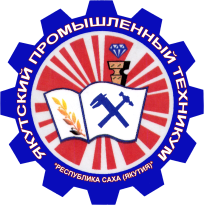 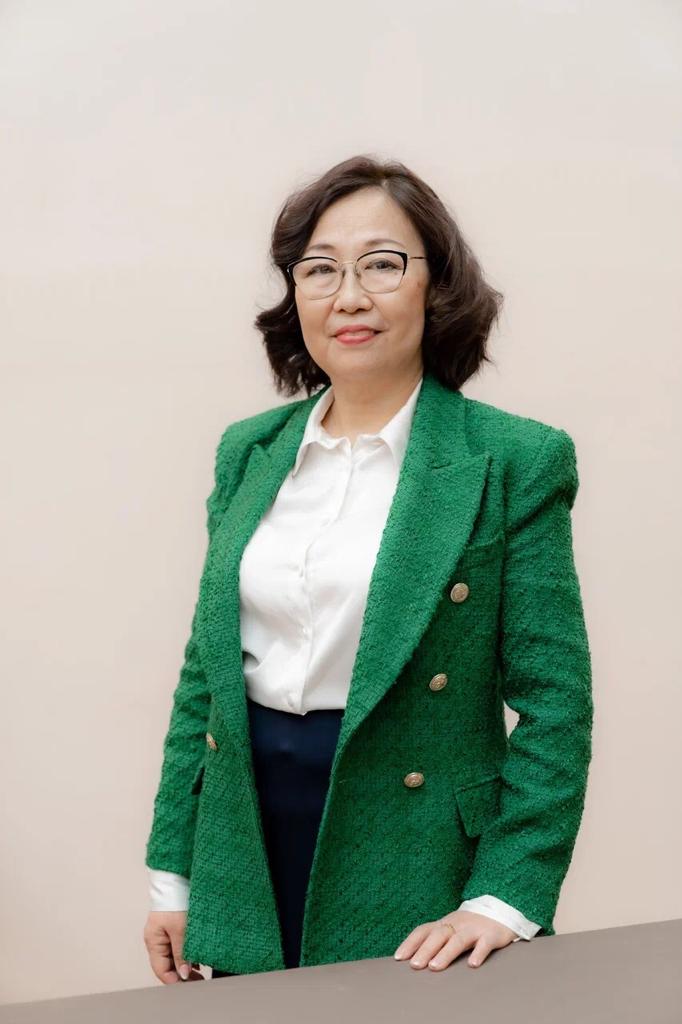 Крюкова 
 Вера  Романовна, 
преподаватель математики

Общий стаж-34 года
Педагогический стаж - 34 года 
В данном учреждении -  32 года
Квалификационная категория: высшая, Приказ МОиН РС(Я)  № 12-17/6 от 04.06.2018
Образование:
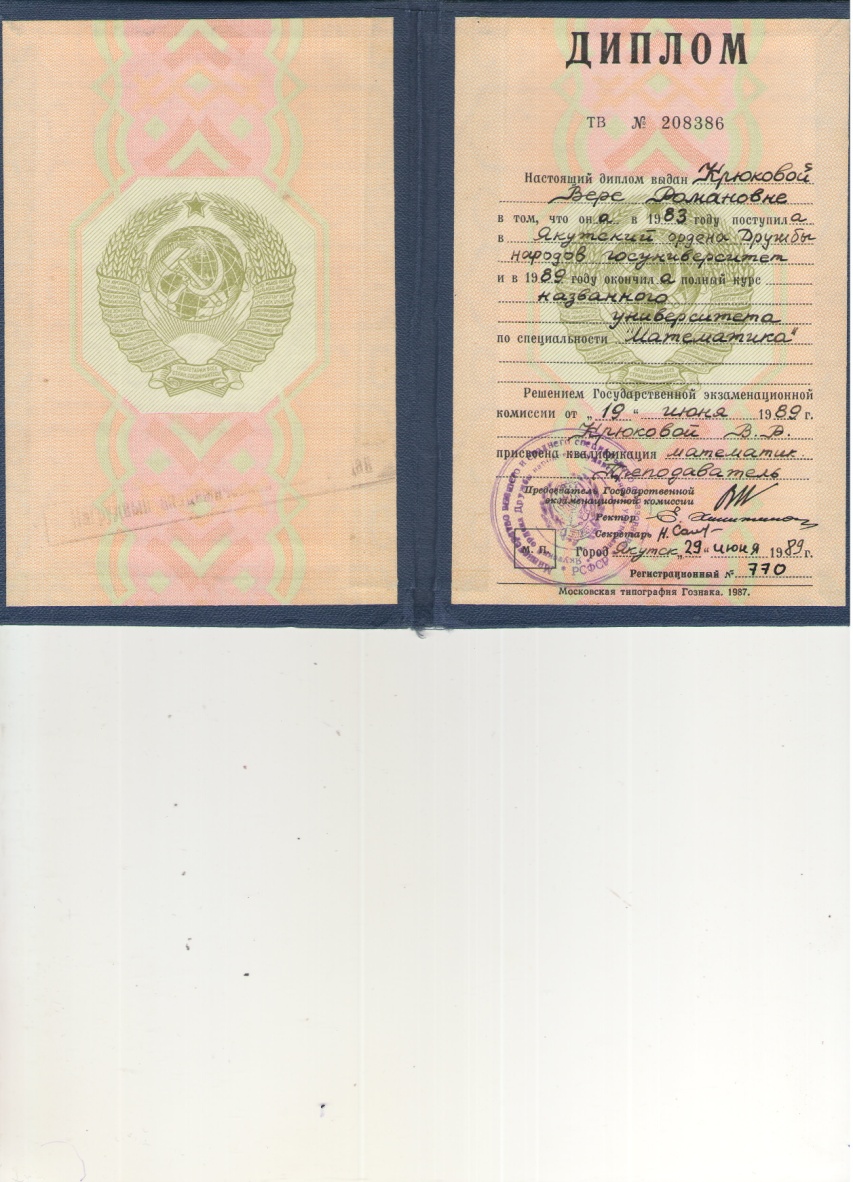 Высшее:
 Якутский ордена Дружбы народов  государственный университет, математический факультет, по специальности «математика», присвоена квалификация «математик  преподаватель», диплом ТВ №208386 рег. № 770 от 29 июня 1989г.
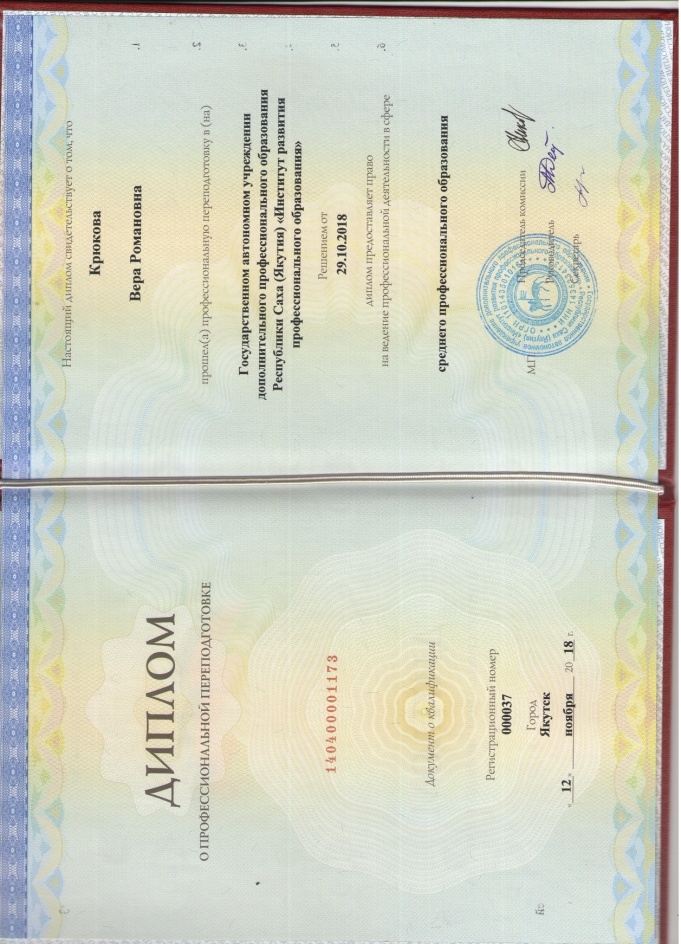 ГАУ ДПО РС(Я) "ИРПО", диплом о профессиональной переподготовке на право ведения профессиональной деятельности в сфере СПО по программе "Методическая деятельность в сфере СПО", 140400001173 рег.№ 000037 от 12 ноября 2018г.
1. Результаты повышения квалификации по профилю педагогической деятельности
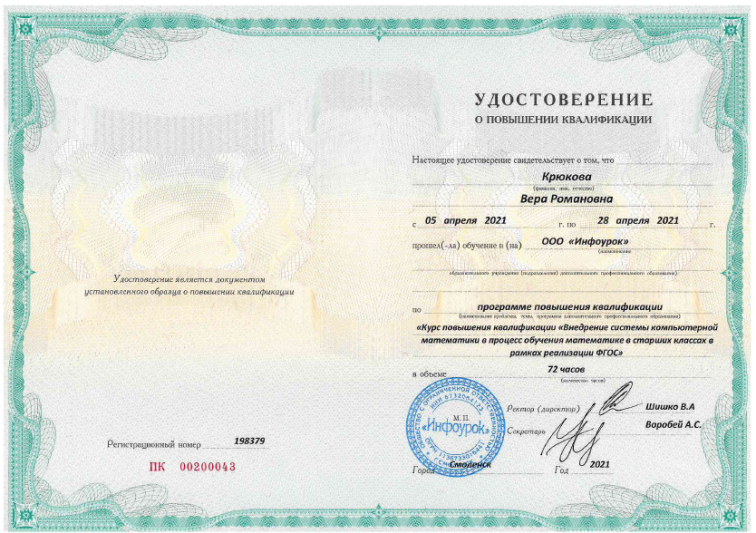 2019-2020 учебный год
       КПК «Информационные и коммуникационные технологии в СПО», ГАУ ДПО РС(Я) ИРПО,  14 мая 2020г., 24 ч.


2020-2021 учебный  год
       КПК «Внедрение системы компьютерной математики wsMaxima”, ООО «Инфоурок»                      05.04-28.04.2021, 72 ч.

     Преподаватель защитила зачетную работу «Решение задач в системе компьютерной математики wsMaxima»
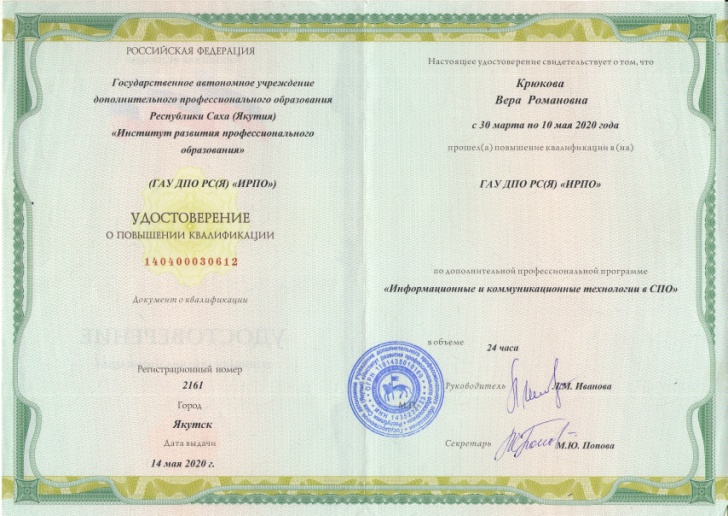 Повышение квалификации
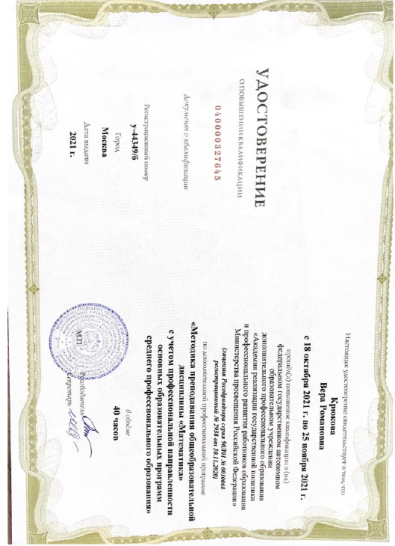 2021-2022 учебный  год
      1. ФГАОУ ДПО «Академия реализации госполитики и ПРРО МП РФ»  КПК «Методика преподавания общеобразовательной дисциплины «Математика» с учетом профессиональной направленности ООП СПО», 18.10-19.11.21г. 40 часов;
      Защитила итоговую  работу, подготовленную в рамках курсов повышения квалификации по теме «Преподавание общеобразовательной дисциплины «Математика» с учетом профессиональной направленности в ГАПОУ РС(Я) «ЯПТ им. Т.Г. Десяткина».
      2. КПК «Развитие ИКТ-компетенций педагога для повышения образовательных результатов учеников», ООО «Учи.ру», центр ДПО, 04.10-01.11.2021г., 36 ч.;
      3. АНО ДПО «ЦОПП РС(Я) «Проектирование онлайн-курса», 04.10-08.10.2021, 36ч.
        Преподаватель защитила проект онлайн-курса по основам 3D моделирования ювелирных изделий «Секреты Сарумана: как изготовить кольцо Всевластия». 
      4. ГАУ ДПО РС(Я) ИРПО КПК «Куратор группы  обучающихся по программам СПО», сентябрь 2021г., 34 часа;
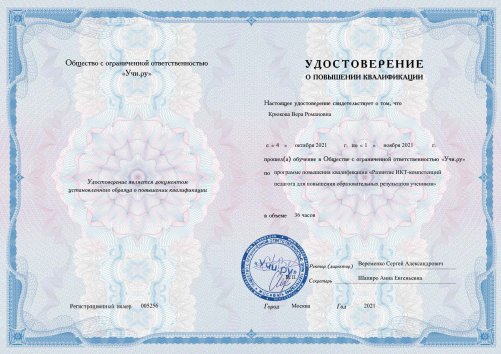 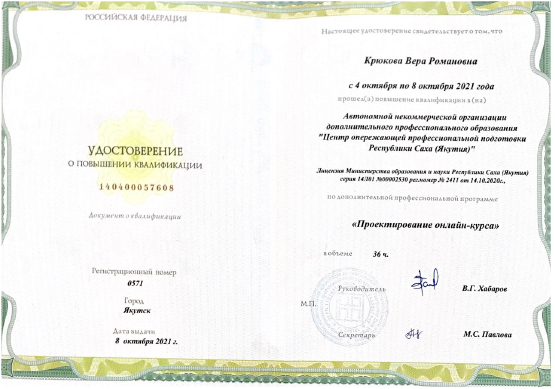 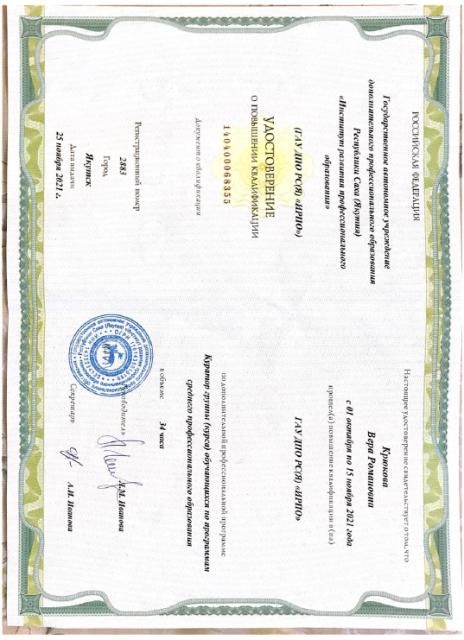 Повышение квалификации
2022-2023 учебный год
      ООО "Инфоурок" КПК "Куратор учебной группы в рамках реализации Федерального проекта "Профессионалитет",                         24.01 - 01.03.2023, 180 ч.
      
    Защитила итоговую  работу, подготовленную в рамках курсов повышения квалификации по теме «"Куратор учебной группы СГО-24 в рамках реализации Федерального проекта "Профессионалитет» в ГАПОУ РС(Я) «ЯПТ им. Т.Г. Десяткина»
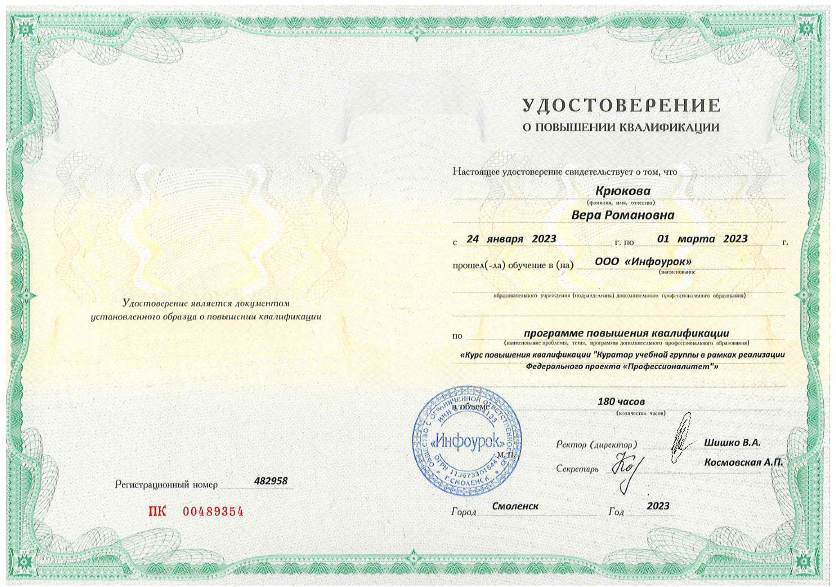 Группы, в которых преподает аттестуемый работник, их специализация
08.01.14. Монтажник санитарно-технических, вентиляционных систем и оборудования;
 08.01.18 Электромонтажник электрических сетей и электрооборудования;
54.01.02 Ювелир; 
15.01.26. Токарь-универсал
15.01.33 Токарь на станках с числовым программным управлением
 13.01.03. Электрослесарь по ремонту оборудования электростанций; 08.01.09. Слесарь по строительно-монтажным работам;
08.01.26. Мастер по ремонту и обслуживанию инженерных систем жилищно-коммунального хозяйства.
 ТЧ-1, ТЧ-2, ЭМ-28, ЭМ-29, ЭМ-30, СВМ-29, СВМ-30, СВМ-31, Ю-37, Ю-38, Ю-39, ЭС-5, МРО-1, СМР-1, Т-30
2. Результаты учебной деятельности по итогам мониторинга ПОО (общеобразовательный цикл)
Высшая квалификационная категория
2.3.3. Качество знаний обучающихся по программам ПКР – выше 50%; имеется положительная динамика качества знаний.

2018-2019 учебный год 
       успеваемость 100%, качество 51% 
2019-2020 учебный год 
       успеваемость 100%, качество 50% 
2020-2021 учебный год 
      успеваемость 99,5% качество 48% 
2021-2022 учебный год 
      успеваемость 99,8%, качество 48% 
2022-2023 учебный год (1 полугодие)
      успеваемость 100% качество 52%

Итого: успеваемость 100% качество 51%
3. Результаты освоения обучающимися образовательных программ по итогам мониторинга системы образования(общеобразовательный цикл)
3.2.2. По итогам мониторинга (итоговая форма контроля (аттестации) по дисциплине) положительных результатов в освоении образовательных программ достигли 50 % обучающихся:

2018-2019 учебный год 
успеваемость 100%, качество 51% 
2019-2020учебный год 
успеваемость 100%, качество 50% 
2020-2021 учебный год
 успеваемость 100% качество 48% 
2021-2022 учебный год
 успеваемость 100% качество 49% 
2022-2023 учебный год (1 полугодие) 
успеваемость 100% качество 52% 

Итого: успеваемость 100% качество 51%
4. Результаты участия обучающихся в выставках, конкурсах, олимпиадах, конференциях, соревнованиях по преподаваемой дисциплине
4.1. Преподавателем ежегодно в рамках ПЦК общеобразовательных дисциплин проводится Олимпиада по математике:
2019-2020 учебный год
1. Азаров Владимир, 1 место, студент гр. ЭМ-29
2. Бугаева Виктория, 2 место, студентка гр. Ю-37
3. Капитонов Роман, 1 место, студент гр. СГО-22; 
4. Косыгин Илья, 1 место, студент гр. ЭМ-29. 
5. Шмалев Максим, 3 место, студент гр. ЭМ-29 
6. Афонин Владислав, 2 место, студент гр.СГО-22 
 2020-2021 учебный год
1. Макаров Кирилл, 3 место, студент гр. ЭМ-29
2. Подлужный Александр, 2 место, студент гр. ЭМ-29
3. Тимофеев Леонид, 1 место, студент гр. Т-30
4. Бугаева Виктория, 2 место, студентка гр. Ю-37
2021-2022 учебный год
1. Данилов Алексей, 1 место,  студент гр.МРО-1
2. Лоднева Дария, 1 место, студентка гр. Ю-38
3. Карамзин Александр, 1 место, студент гр. СМР-
4. Парфенов Николай, 1 место, студент гр. Т-30
5. Васильев Илья, 2 место, студент гр. СМР-1
6. Захаров Дьулустан, 2 место, студент гр. ТЧ-1
7. Лазицкий Радик, 3 место, студент гр. СМР-1
 2022-2023 учебный год
1) Лоднева Дарья, 1 место; 
2) Тимофеев Евгений, 1 место; 
3) Карамзин Александр, 1 место
4) Пляскин Данил, 2 место;
5) Кондаков Денис,  3 место
4.3. Обучающиеся становятся призерами/победителями республиканских,  мероприятий и участвуют во всероссийских/международных мероприятиях.
Предметные олимпиады: 
2019-2020 учебный год 
XX Международная олимпиада по математике:
 1. Капитонов Роман, 2 место, студент гр. СГО-22; 
2. Косыгин Илья, 2 место, студент гр. ЭМ-29. 
3. Шмалев Максим, 2 место, студент гр. ЭМ-29 
4. Афонин Владислав, 2 место, студент гр.СГО-22
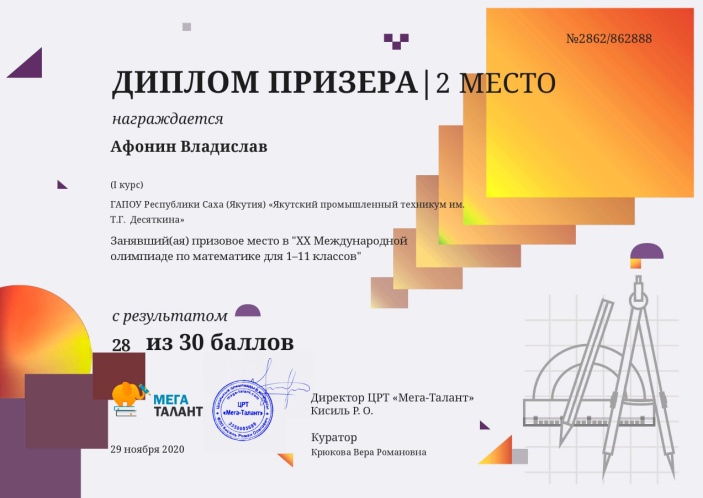 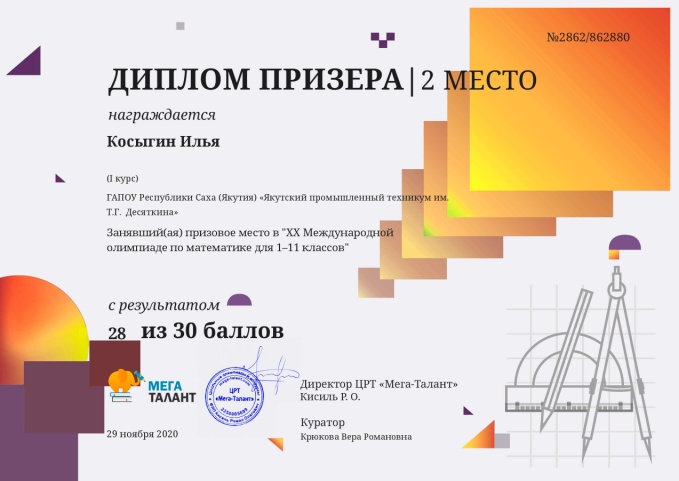 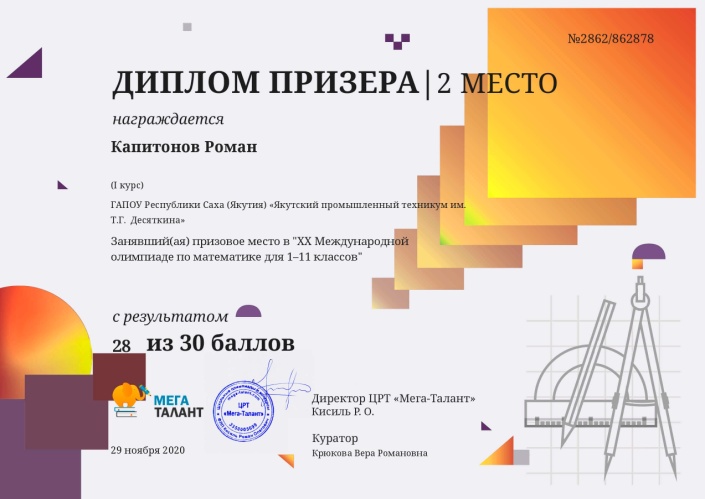 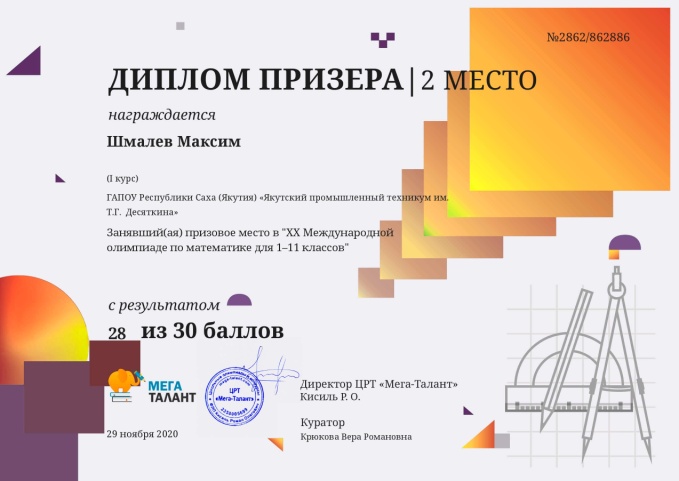 4.3. Обучающиеся стали призерами и победителями республиканских,  мероприятий и участвуют во всероссийских, международных мероприятиях
Предметные олимпиады:
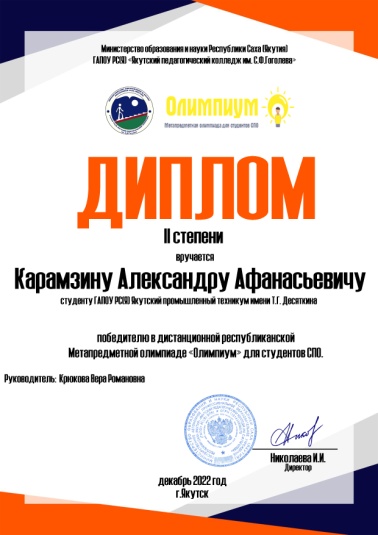 2020-21 учебный год
Международный конкурс по математике                      «Мега-Талант»:
Парфенов Алексей, 1 место 
Дмитриев Петр, 1 место
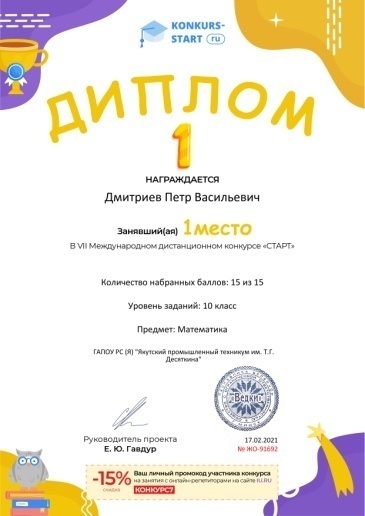 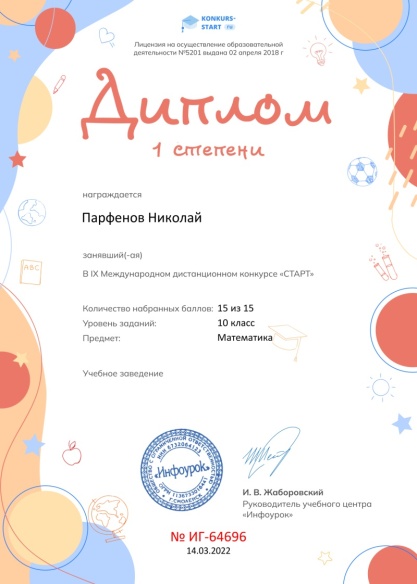 2021-22 учебный год 
Международная олимпиада по математике (углубленный уровень):
 Тимофеев Леонид, студент гр. Т-30 занял 3 место.
 IX международный конкурс «Старт» по математике: 
1. Парфенов Николай занял 1 место; 
2. Азаров Владимир занял 3 место; 

2022-2023 учебный год 
Республиканская метапредметная олимпиада «Олимпиум»: 
1) Лоднева Дарья, 1 место; 
2) Тимофеев Евгений, 1 место; 
3) Карамзин Александр, 2 место
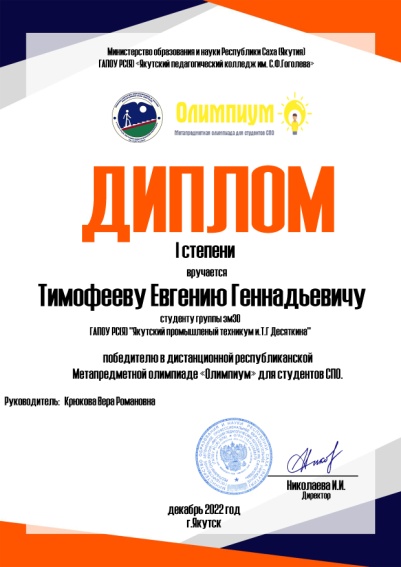 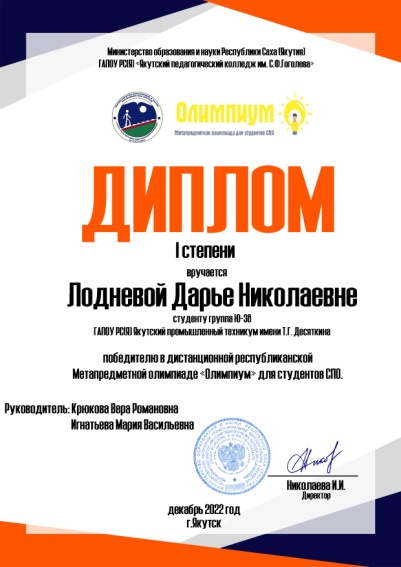 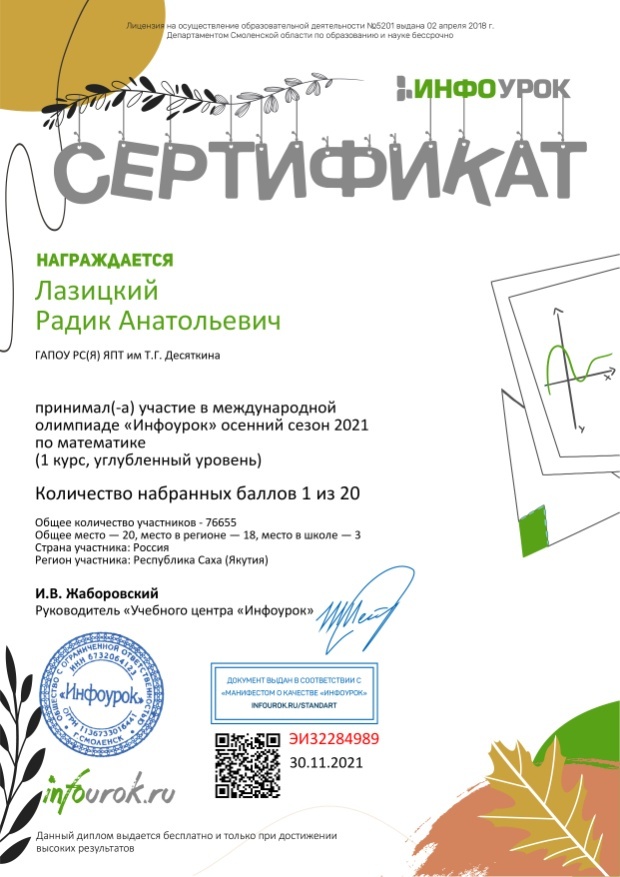 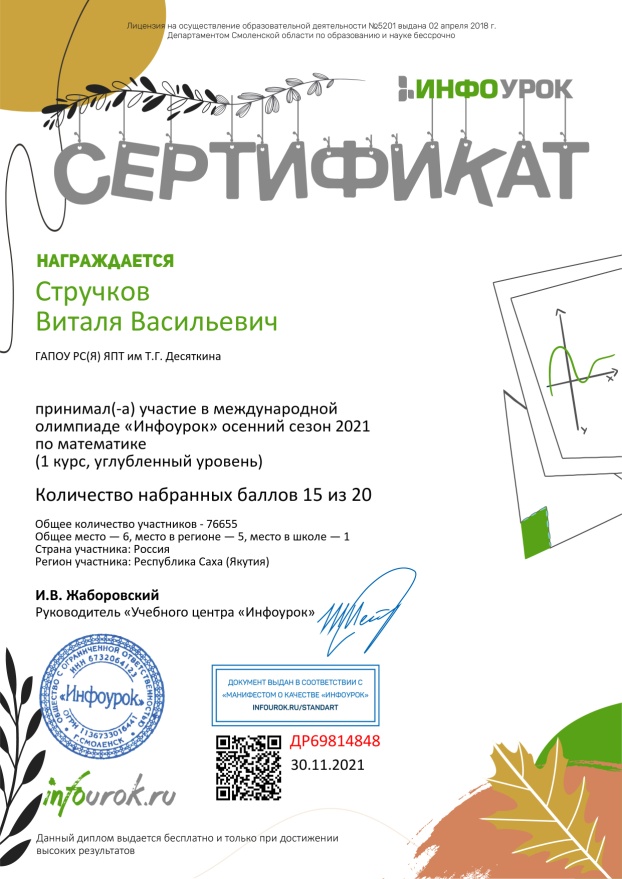 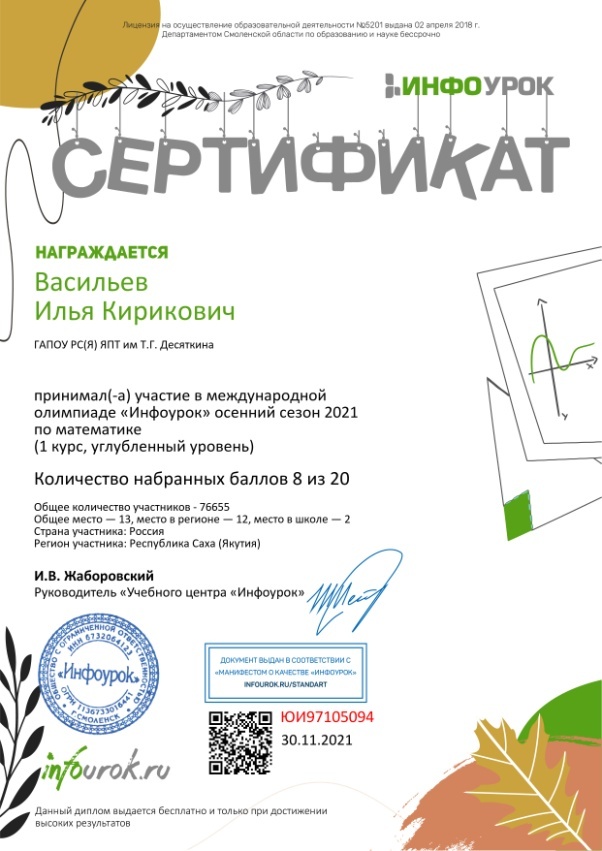 4.3. Обучающиеся становятся призерами/победителями республиканских,  мероприятий и участвуют во всероссийских/международных мероприятиях.
Конференции, конкурсы:
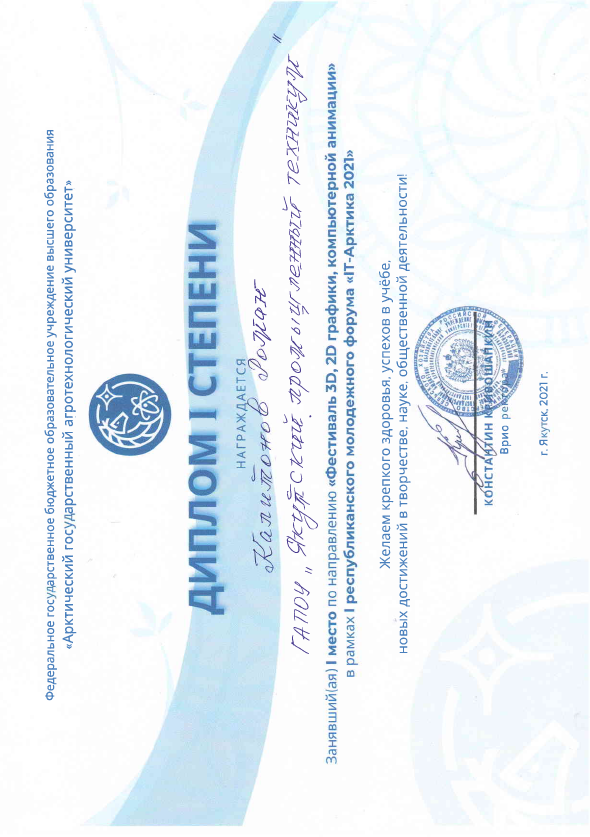 2019-2020 учебный год                                      I Республиканский молодежный форум «IT – Арктика 2021», Капитонов Роман с проектом "Мой дом Арктика" в направлении «3D, 2D графики, компьютерная анимация» занял 1 место
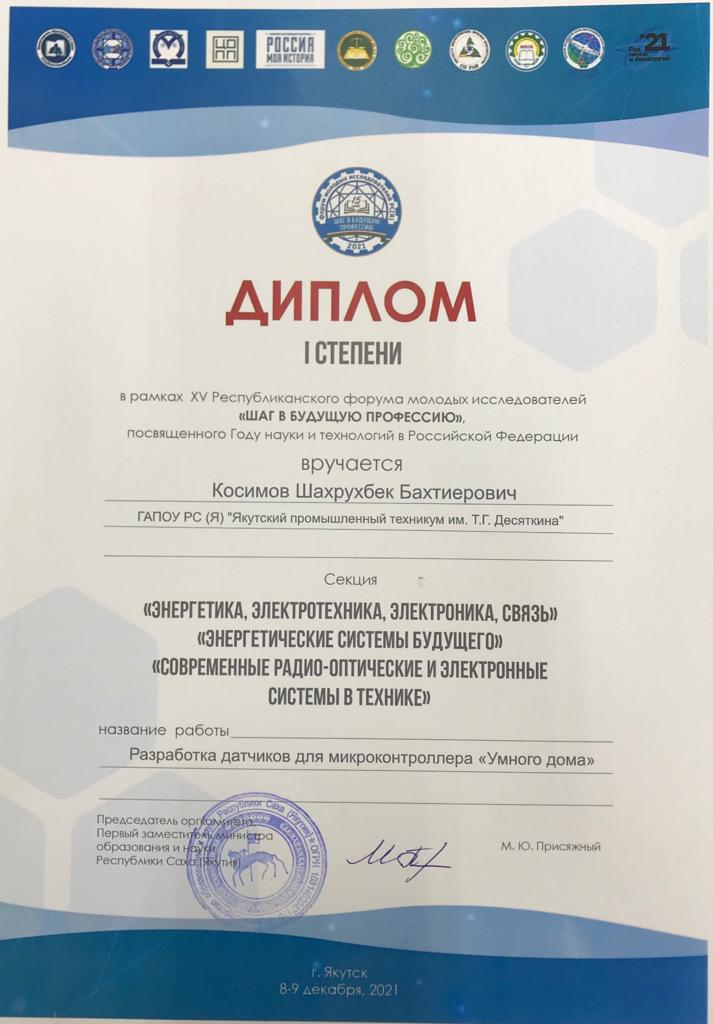 2021-22 учебный год 
Республиканский форум молодых исследователей "Шаг в будущую профессию", Косимов Шахрухбек  в секции «Энергетика, электротехника, электроника, связь" с проектом "Разработка датчиков для микроконтроллера "Умного дома» занял 1 место;
IX Всероссийская научно-инновационная конференция «Открой в себе ученого», Косимов Ш. стал лауреатом заочного тура.
Конференции, конкурсы:
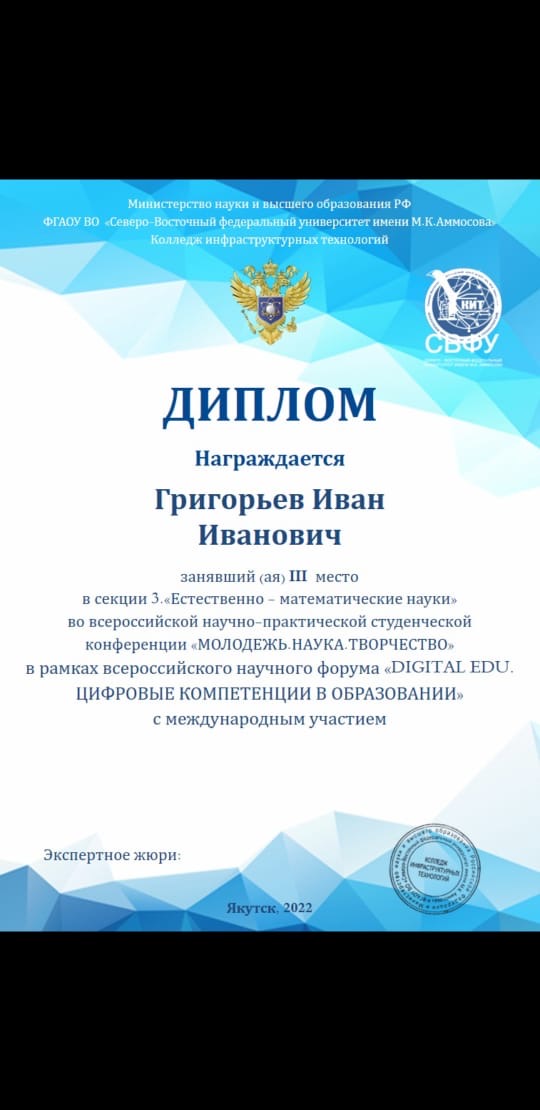 2021-22 учебный год 
Всероссийская студенческая НПК «Молодежь. Наука. Творчество» в рамках всероссийского научного форума "DIGITAL.EDU/Цифровые компетенции в образовании" с международным участием, 17.02.22, Григорьев Иван с проектом "Фрактальная геометрия: наука и искусство" занял 3 место.
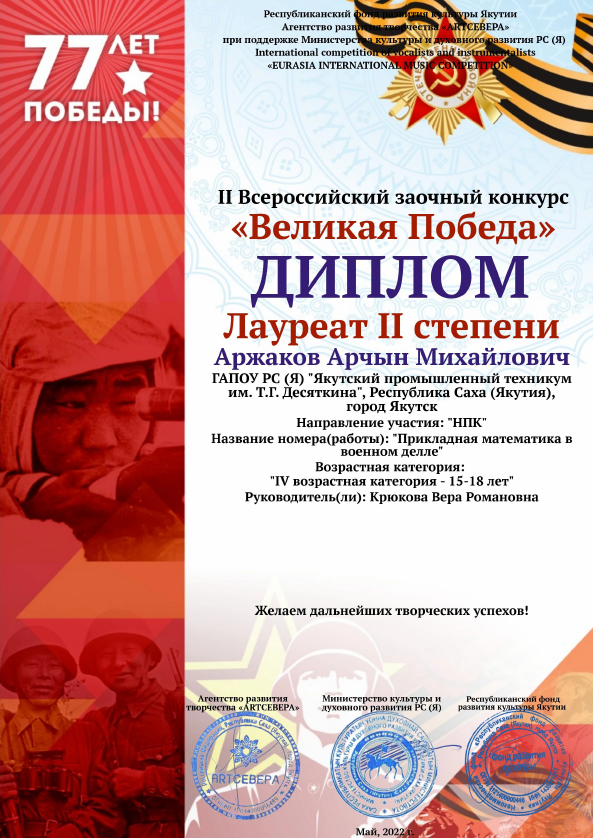 II Всероссийский конкурс «Великая Победа», научно-практическая конференция, студент гр. СГО-23 Аржаков Арчын с проектом "Математика в военном деле" занял 2 место.
Конференции, конкурсы:
Научно-технологическая выставка молодежи "Молодежь, наука, бизнес в год 100-летия ЯАССР» молодежного фестиваля «Muus uSTAR»;
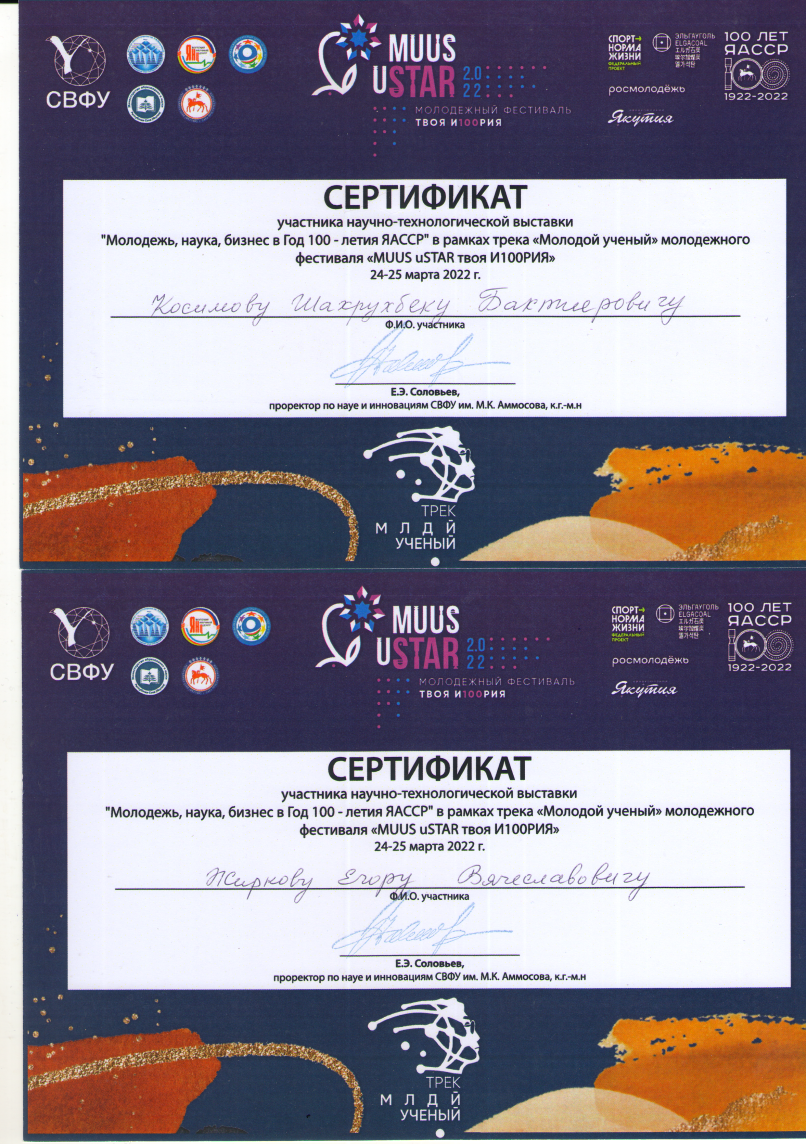 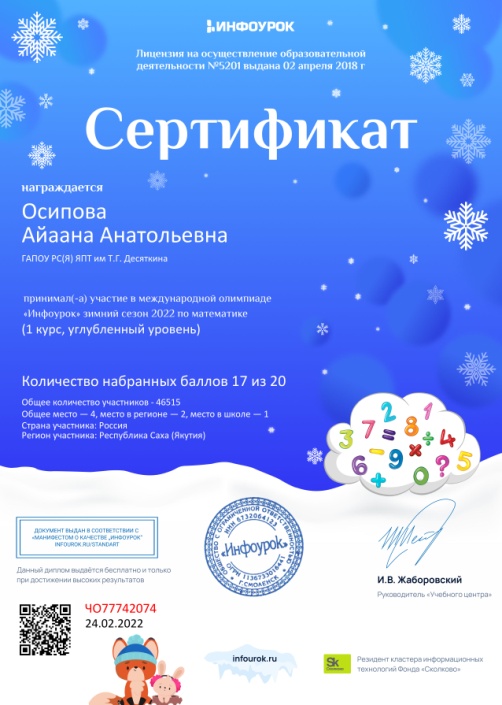 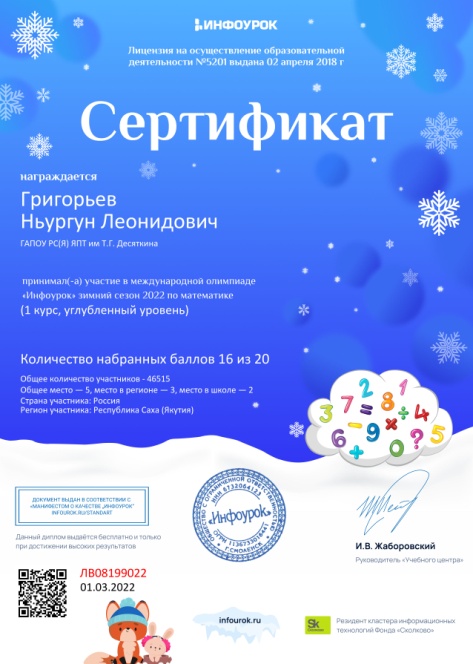 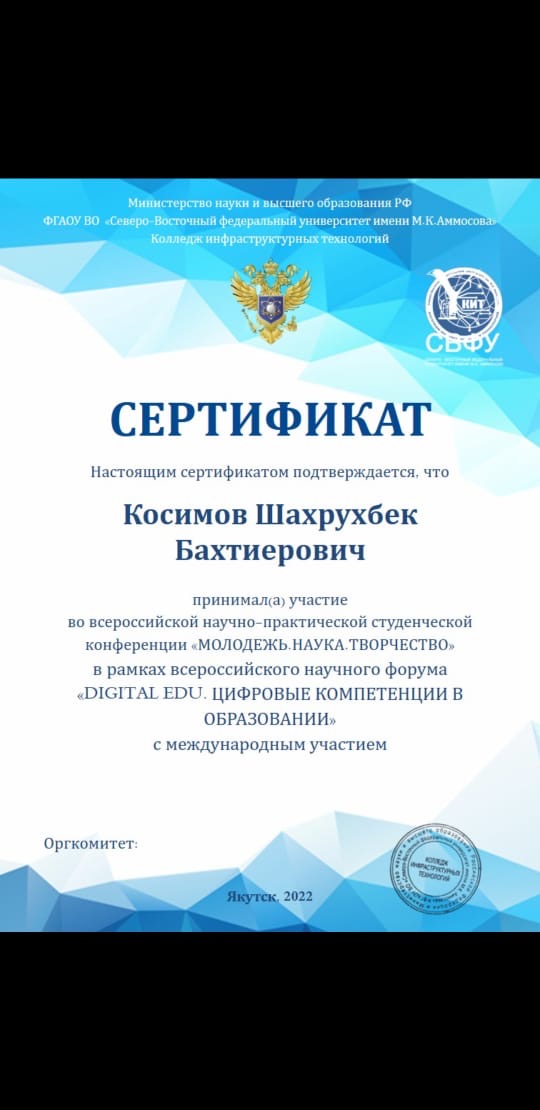 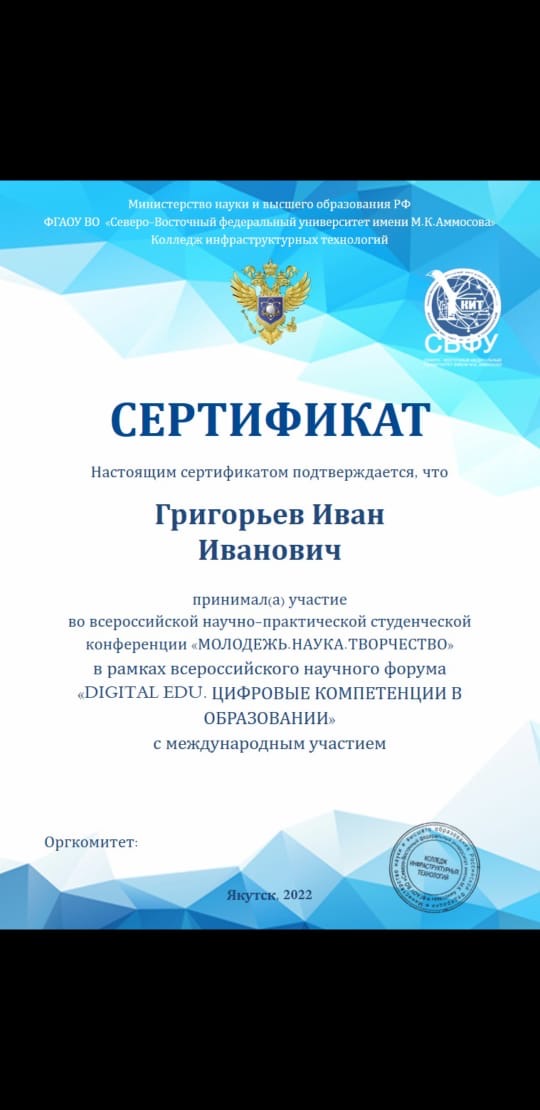 Конференции, конкурсы:
2022-2023 учебный год 
Международный дистанционный конкурс «Безопасность в сети Интернет», Маисов Симон, Спиридонов Денис, Пермяков Дмитрий, сертификат участника;
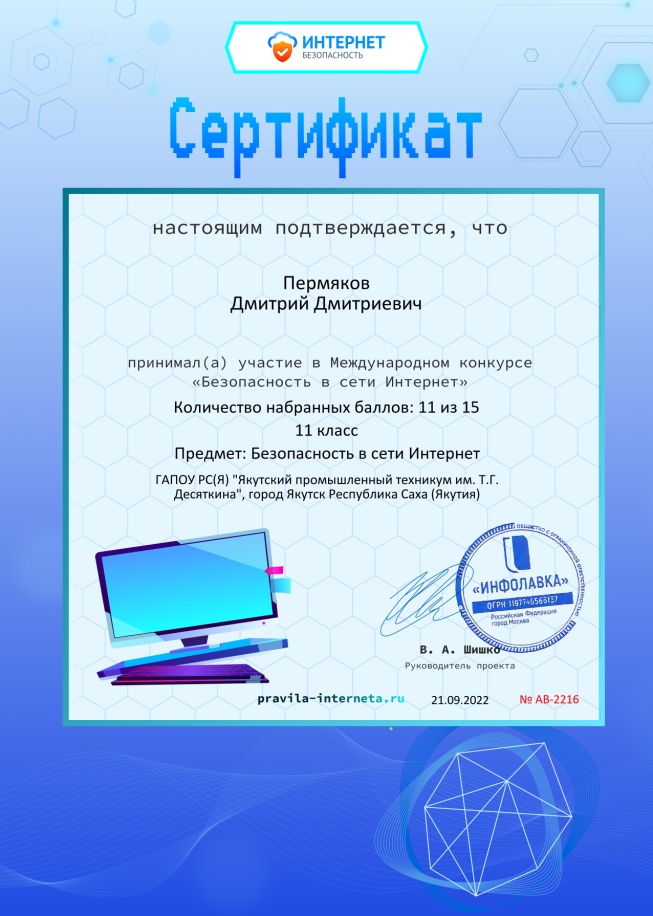 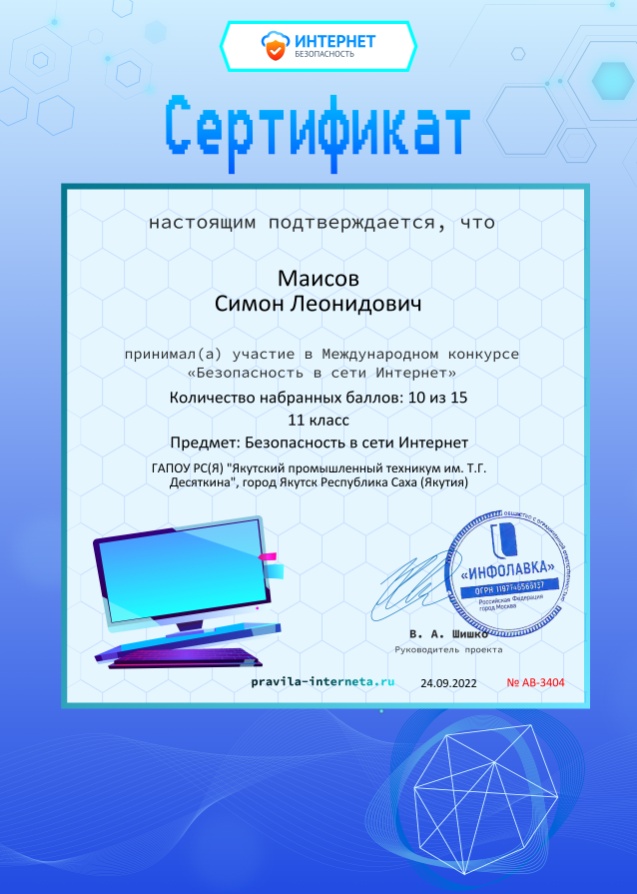 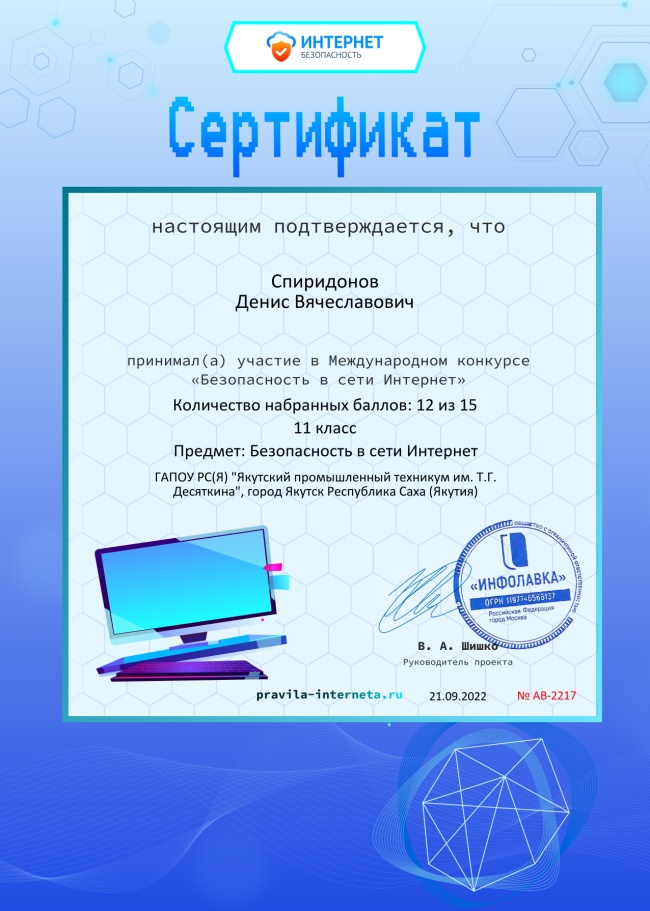 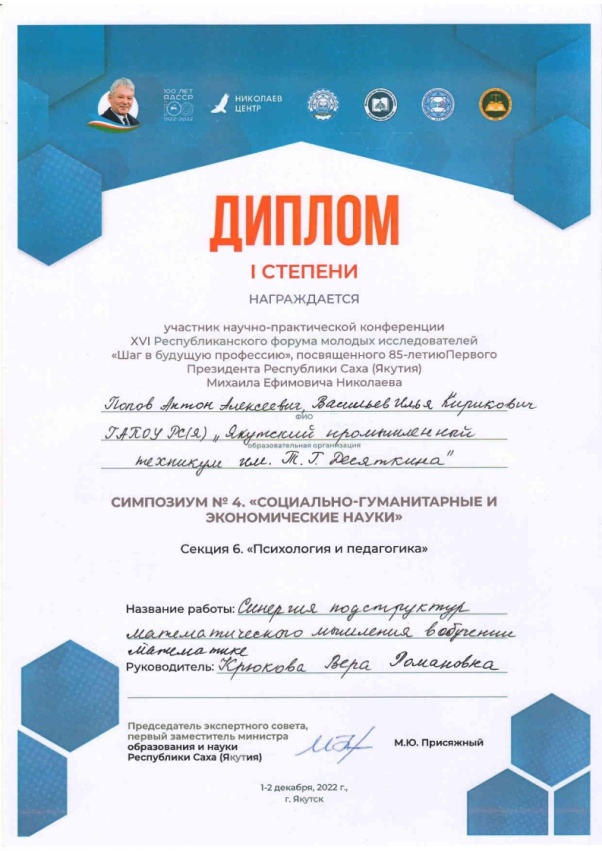 2022-2023 год

VI Республиканский форум молодых исследователей «Шаг в будущую профессию», посвященный 85-летию Первого Президента РС(Я) М.Е.Николаева: 
Попов Антон, Васильев Илья в симпозиуме "Социально-гуманитарные и экономические науки" с проектом "Синергия подструктур математического мышления в обучении математике" заняли 1 место; 
Григорьев Ньургун в симпозиуме "Математика и информационные технологии" с проектом "Геометрический стиль ювелирных украшений" занял 2 место;

Всероссийский научный Форум «DIGITAL EDU. Цифровые компетенции в образовании» с международным участием, Григорьев Ньургун с проектом "Геометрический стиль ювелирных украшений"; 

X Всероссийская научно-инновационная конференция «Открой в себе ученого», Попов Антон, Васильев Илья стали лауреатами заочного тура.
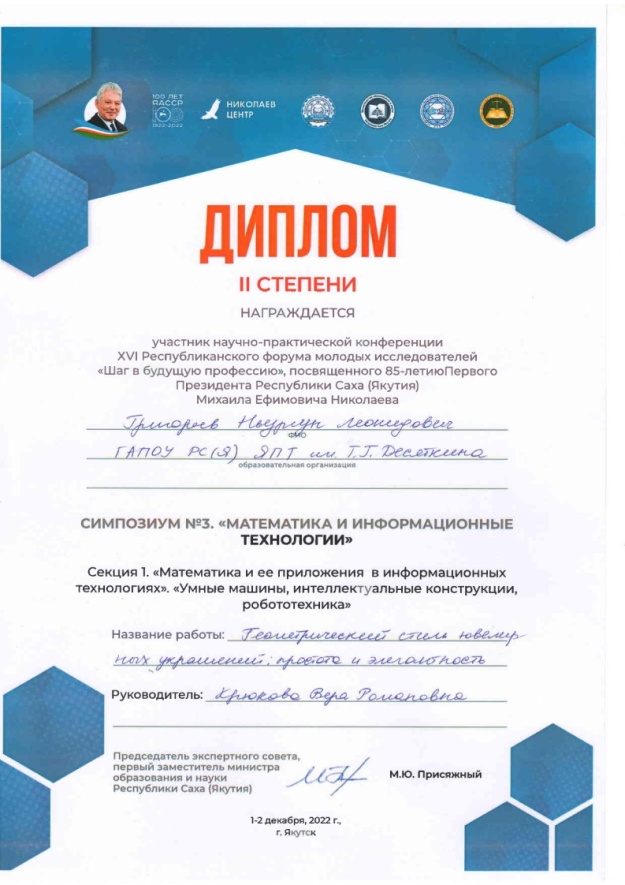 2022-2023 год

VI Республиканский форум молодых исследователей «Шаг в будущую профессию», посвященный 85-летию Первого Президента РС(Я) М.Е.Николаева: 
Казаков Аскалон, Стручков Михаил защитили проект на тему «Влияние индивидуальных особенностей  
математического мышления на решение задач»
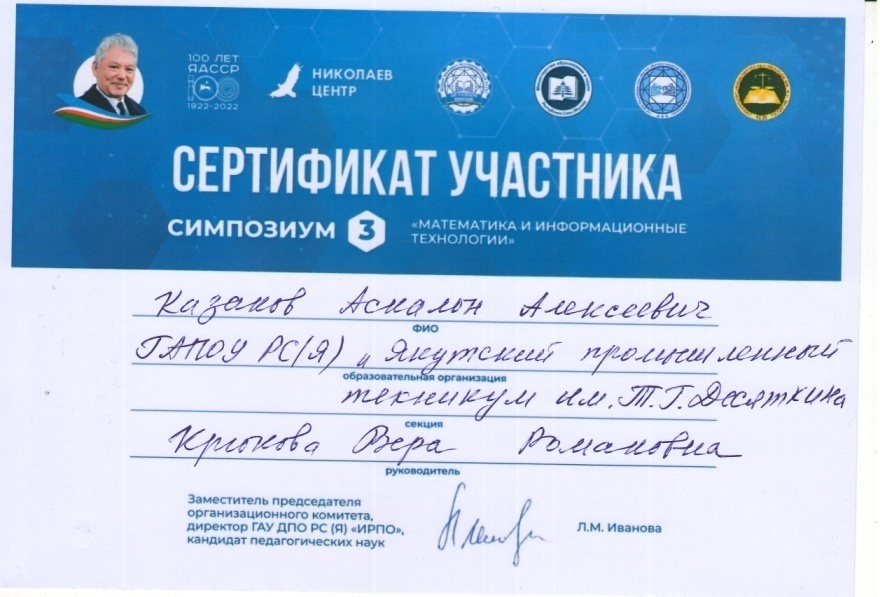 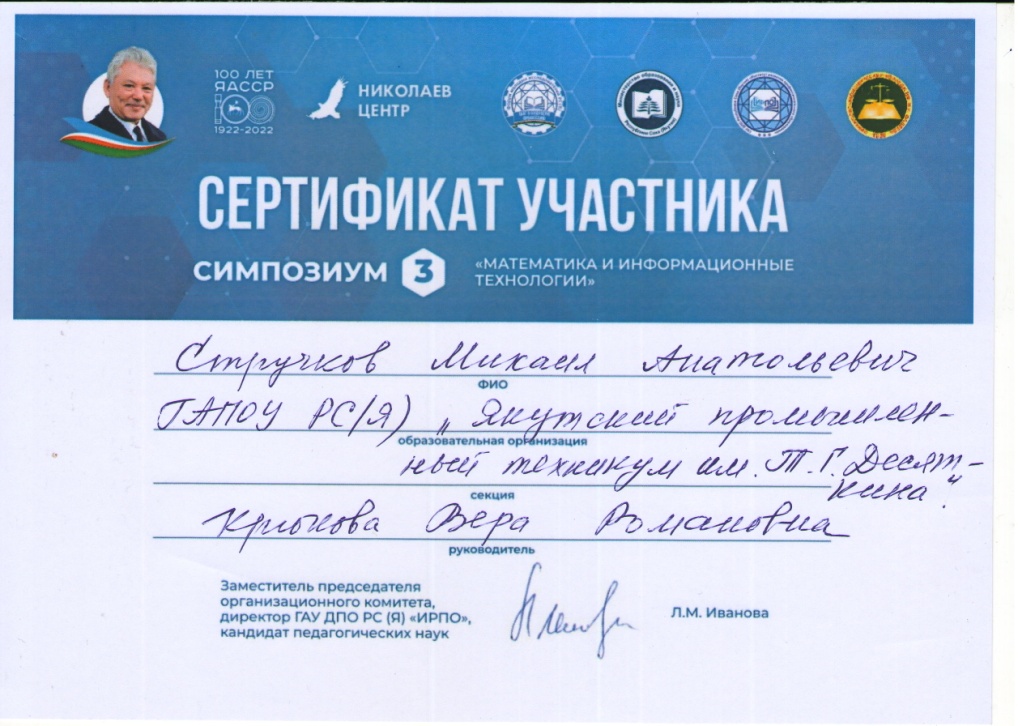 Конференции, конкурсы:
Республиканская читательская конференция  «Путеводная звезда», посвященная 85-летию первого Президента Якутии М.Е. Николаева (написание эссе).
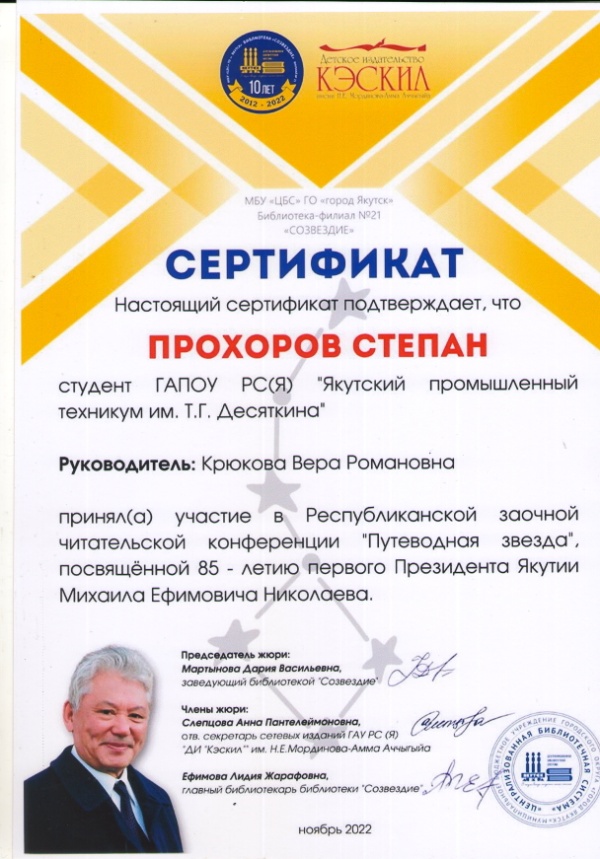 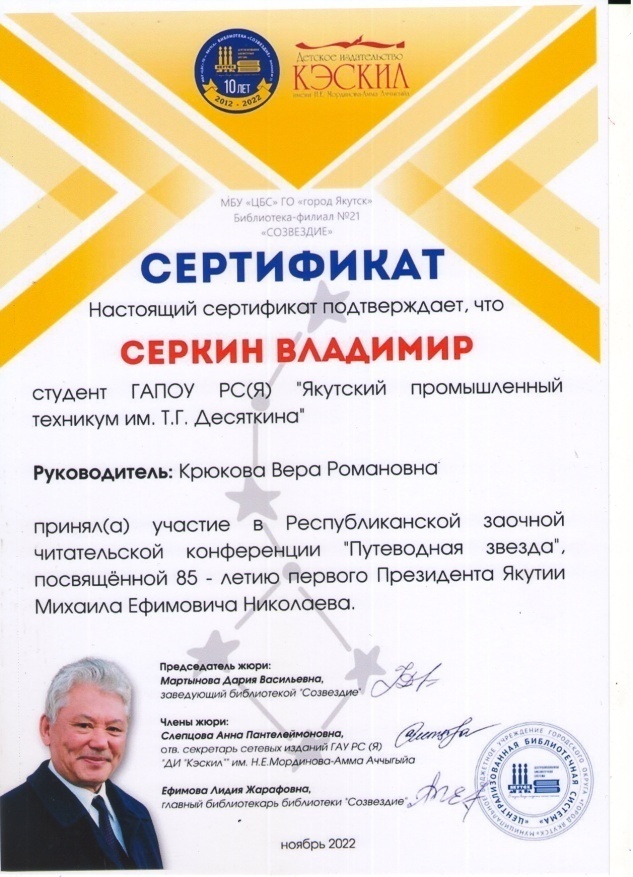 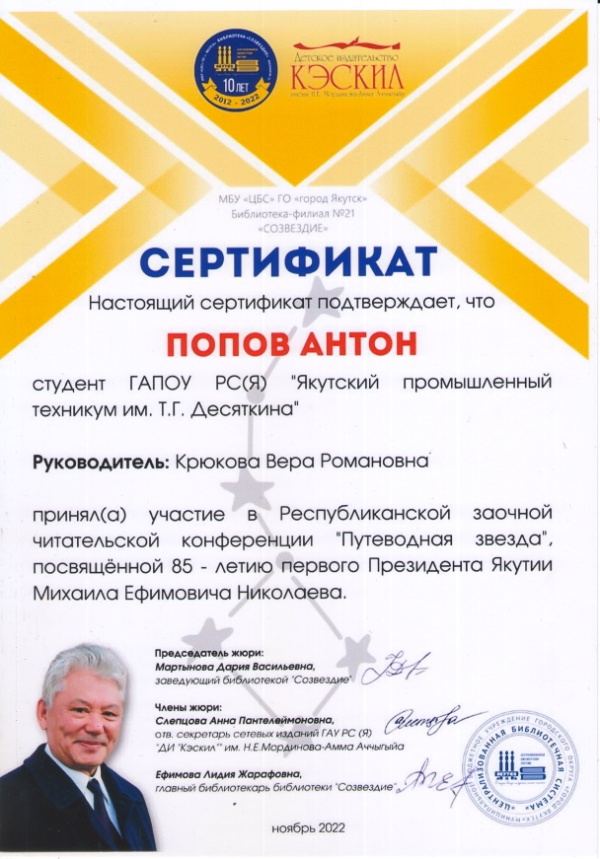 Преподаватель яляется куратором группы по профессии 43.01.07 Слесарь по эксплуатации и ремонту газового оборудования
2022-2023 учебный год
В ежегодном конкурсе «Новая звезда» с музыкально-литературной композицией «Мы за Отечество» заняли 1 место;
В смотре песни и строя по строевой подготовке заняли 1 место
5. Результаты использования новых образовательных технологий:
5.1. Использует в своей деятельности новые образовательные технологии (в том числе ЭОР, здоровьесберегающие и др.) и ИКТ: 
 Преподаватель эффективно использует в своей деятельности новые образовательные технологии: многомерную дидактическую технологию (МДТ), технологию модульного и блочно-модульного обучения, разноуровневое обучение, информационно-коммуникационные технологии, здоровьесберегающие технологии, личностно-ориентированные технологии, проектные методы обучения, исследовательские методы в обучении.                                                                                  На основе ИКТ и проектно-иссследовательской технологии составлены презентации уроков по разделам алгебры и начал математического анализа, комбинаторики, статистики и теории вероятностей, геометрии.
 5.2. Эффективно использует в своей деятельности новые образовательные технологии (в том числе ЭОР, здоровьесберегающие и др.) и ИКТ; методические материалы, разработанные педагогическим работником с применением новых образовательных технологий, размещены на официальных сайтах:
Многомерное конструирование понятий алгебры, начал анализа и геометрии преподаватель спроектировала в виде логико-смысловых моделей и представила результаты эффективного использования многомерной дидактической технологии на VI республиканском конкурсе методических разработок «Педагогические идеи» по теме «Технология фрейминга: как запомнить большой объем информации».
5.3. Аналитически обосновал выбор новых образовательных технологий, применяемых при решении задач урочной/внеурочной деятельности, и представил результаты их эффективного использования; методические материалы, разработанные педагогическим работником с применением новых образовательных технологий, размещены на официальных сайтах.
Преподаватель аналитически обосновал выбор новых образовательных технологий, применяемых при обучении математике и представил результаты их эффективного использования. Методические материалы, разработанные преподавателем с применением новых образовательных технологий, размещены на официальных сайтах: в научно-методическом электронном журнале «Концепт». – 2019. – Т. 25. – С. 105–107. – URL: http://e-koncept.ru/2019/770519.htm. 
Преподавателем разработана система использования цифровых образовательных ресурсов (ЦОР) на уроках математики и во внеурочной деятельности: 
- интернет порталы и сайты общепедагогической направленности, сайты профессиональной направленности по профессиям СПО, сайты методической направленности и взаимопомощи педагогов; 
- собственные ЦОРы, размещенные в сети интернет на персональном сайте и хранящиеся в персональном рабочем компьютере (электронные презентации и видеоролики к урокам и кураторским часам);
 - ЦОРы единой системы Цифровых образовательных ресурсов;
Преподаватель использует элементы дистанционного обучения участников образовательного процесса:                                                                                                                                              применяет интерактивные педагогические технологии при дистанционном формате обучения: 
систему электронного обучения и тестирования MOODLE,
 образовательный интернет-проект Инфоурок (http://infourok.ru), 
систему онлайн-тестов https://onlinetestpad.com/, 
платформу для проведения онлайн-занятий ZOOM; 
офисные прикладные программы и средства ИКТ: текстовые процессоры, электронные таблицы, программы подготовки презентаций; 
электронную библиотечную систему ЭБС. 
Из электронных ресурсов использует онлайн-тесты, и примеры сайта: http://infourok.ru/, https://uchi.ru/homeworks/teacher/.                     
Кабинет оснащен мультимедийным комплексом, интерактивной доской. Так как интерактивные доски не сопровождаются готовыми образовательными ресурсами, преподаватель сама разрабатывает и создает модифицируемые электронные разработки уроков. Разработала мультимедийные онлайн-уроки по темам алгебры и геометрии: «Показательная функция», «Логарифмическая функция», «Тригонометрические функции», «Обратные тригонометрические функции», «Нестандартные приемы решения квадратных уравнений». 
Использует образовательные комплексы, выполненные на платформе «1С: образование»: учебные материалы по геометрии, дополняющие учебники, «1С:Математический конструктор», «Живая геометрия», «Виртуальная школа Кирилла и Мефодия».
6. Эффективность работы по программно-методическому сопровождению образовательного процесса:
6.1.  Преподавателем разработаны в соответствии с требованиями ФГОС СПО учебно-методические комплексы, методические рекомендации, отражающие использование им новых образовательных технологий по профессиям: 
08.01.14. Монтажник санитарно-технических, вентиляционных систем и оборудования; 08.01.18 Электромонтажник электрических сетей и электрооборудования; 
54.01.02 Ювелир; 
15.01.33 Токарь на станках с числовым программным управлением; 
13.01.03. Электрослесарь по ремонту оборудования электростанций; 
08.01.09. Слесарь по строительно-монтажным работам; 
08.01.26. Мастер по ремонту и обслуживанию инженерных систем жилищно-коммунального хозяйства.
6.2. Преподаватель разработал (составил) в соответствии с требованиями учебно-методический комплекс и методические рекомендации, отражающие использование им новых образовательных (производственных) технологий:

 Разработан учебно-методический комплекс (УМКД) учебной дисциплины «Математика»:  нормативный блок (рабочие программы дисциплины, календарно-тематические планы,  методический блок (методические рекомендации к выполнению СРС, практических заданий, лабораторных работ);  диагностический блок (контрольно-оценочные средства, контрольно-измерительные материалы, экзаменационные задания, фонд оценочных средств, оценочные ведомости),  практическая часть (поурочные планы, мультимедийные презентации, планы практических, лабораторных занятий )  теоретическая часть (лекции, видеоуроки, электронные учебники).
6.3. Преподаватель разработал в соответствии с требованиями учебно-методический комплекс, методические рекомендации, отражающие использование им новых образовательных технологий, фонд оценочных средств:

Учебно-методические комплексы (УМКД) отражают использование новых образовательных технологий: многомерную дидактическую технологию (МДТ), технологию модульного и блочно-модульного обучения, разноуровневое обучение, информационно-коммуникационные технологии, здоровьесберегающие технологии, личностно-ориентированные технологии, проектные методы обучения, исследовательские методы в обучении, интерактивные педагогические технологии при дистанционном формате обучения. 
Преподавателем разработан Фонд оценочных средств учебной дисциплины «Математика», профилированный по направлениям профессий. 
Преподаватель ведет системную работу по оснащению кабинета математики и пополнению УМК учебной дисциплины.
7. Обобщение и распространение в педагогических коллективах опыта практических результатов своей профессиональной деятельности:
7.1. В межаттестационный период преподаватель неоднократно представляла практические результаты своей профессиональной деятельности на уровне техникума, имеет авторские публикации, отражающие опыт собственной педагогической деятельности: 
В процессе обучения преподаватель использует инновационные образовательные технологии, уроки проводит в форме деловой игры, дискуссии, интегрированные занятия основанные на межпредметных связях, защиты творческих работ. 
Провела: 
- открытый урок-конференцию по математике на тему «Нестандартные приемы решения квадратных уравнений», 
- открытый урок по математике на тему "Исследование функции y = sinx»;
- открытый урок по математике на тему "Исследование функций с помощью производной»; 
- открытый урок по математике на тему «Площадь криволинейной трапеции»;
  - интеллектуальную игру «Своя игра по математике»;
- конкурс исследовательских проектов на тему: «В мире многогранников";
- конкурс исследовательских проектов «Математика потребительского кредитования»
Организатор онлайн-уроков по финансовой грамотности: 
1. «Мечтай. Планируй. Действуй. Как начать бизнес», 12.10.2020                                                                                              2. «С налогами на «Ты»», 05.10.2020                                                                                                                        3. «Азбука страхования», 04.03.2021                                                                                                                         4. «Пять простых правил, чтобы не иметь проблем с долгами», 30.09.2021,                                                                                                                                5. «Что должен знать начинающий инвестор», 21.02.22                                                                                              6. «Как начать свой     бизнес», 18.02.22,                                                                                                                                      7. «Инвестирй в себя, что такое личное страхование», 14.10.2022,                                                8. «С деньгами на «Ты» или зачем быть финансово грамотным?», 26.10.2022.,                                                                                                9. «Акции. Что должен знать начинающий инвестор», 17.11.2022 
 Преподаватель участвует в работе творческих групп: 
- конкурсов профессионального мастерства в рамках декад предметно-цикловых комиссий техникума;
- в работе творческих групп по разработке ОПОП по профессиям;
 - участие в разработке Стратегии развития техникума с проектом «Создание учебного полигона для подготовки специалистов по уникальным профессиональным компетенциям»; 
- ежегодно организовывает и проводит Декаду общеобразовательных дисциплин; 
- ежегодно организовывает и проводит олимпиаду по математике; 
- разработала и провела квест-игру «SVARхиМат», 25.2022г. 
- в рамках декады предметно-цикловой комиссии организовала научно-практическую конференцию среди студентов «Энергетика: проблемы и перспктивы»; 
- в рамках декады предметно-цикловой комиссии организовала и провела студенческую интеллектуальную квест-игру "Лабиринт памяти".
7.3. Преподаватель представила опыт собственной педагогической деятельности на республиканском, всероссийском, международном уровне, имеет авторские публикации:
2019 г.
19.02.2019 г. VI Открытый региональный  чемпионат «Молодые профессионалы» по стандартам WSR по компетенциям «Ювелирное дело»,  «Огранка ювелирных вставок», «огранка алмазов», в рамках деловой программы организован  методический семинар «Внедрение стандартов WSR в образовательные программы подготовки по профессиям «Ювелир», «Огранщик алмазов в бриллианты», выступила с докладом "Внедрение стандартов WSR в профессиональные образовательные программы".
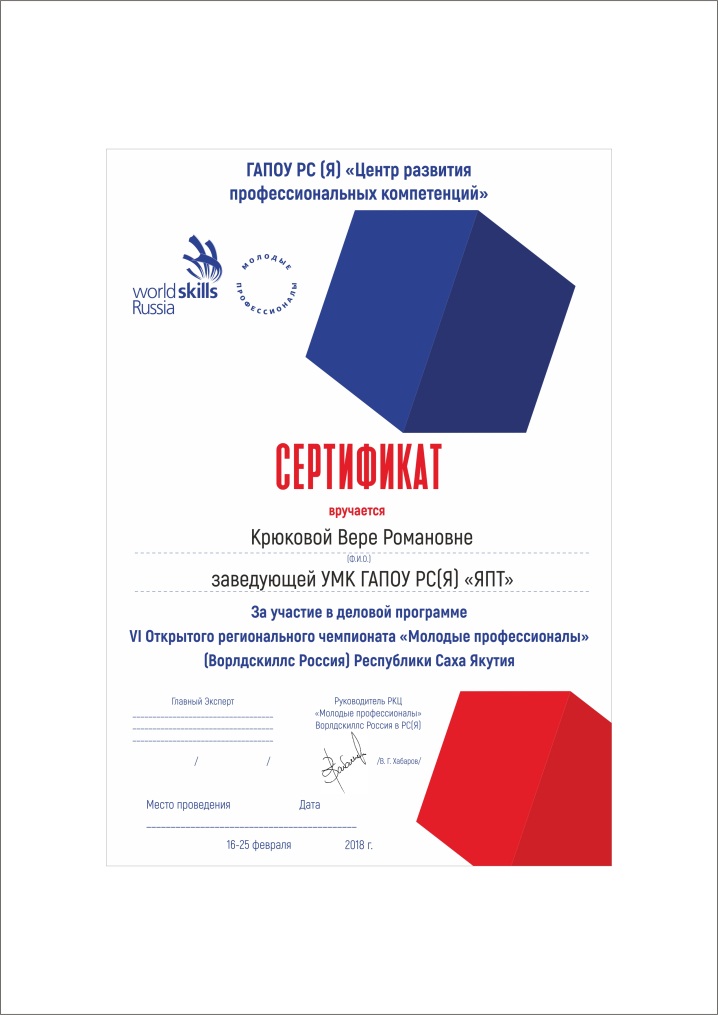 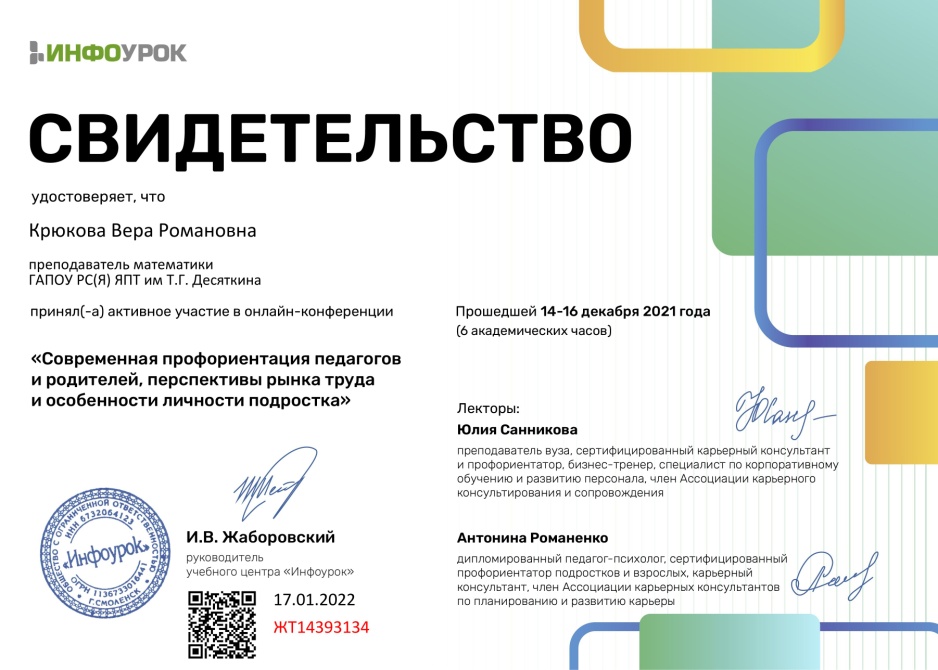 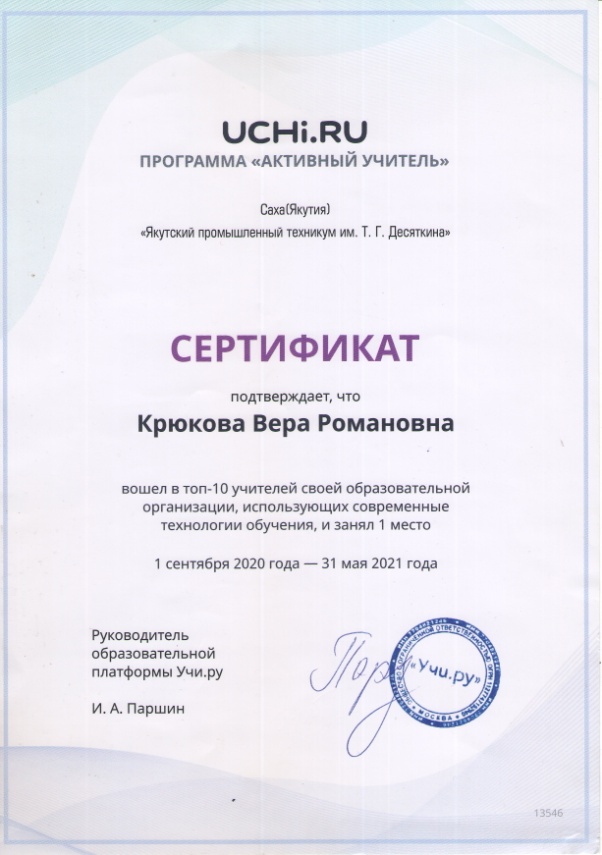 2021г.
1) Участие в Программе оценки активности учителей России, использующих цифровые образовательные технологии для организации учебного процесса «Активный учитель» на образовательной платформе uchi.ru, 1 место;
2) Участие в Межрегиональном проекте «PROопережение» (проект включен в 10 лучших проектов); проект "Проектирование онлайн-курса". 
3)Участие во Всероссийской Программе «Современный педагог», грамота за личный вклад в развитие цифрового образования в своем регионе.
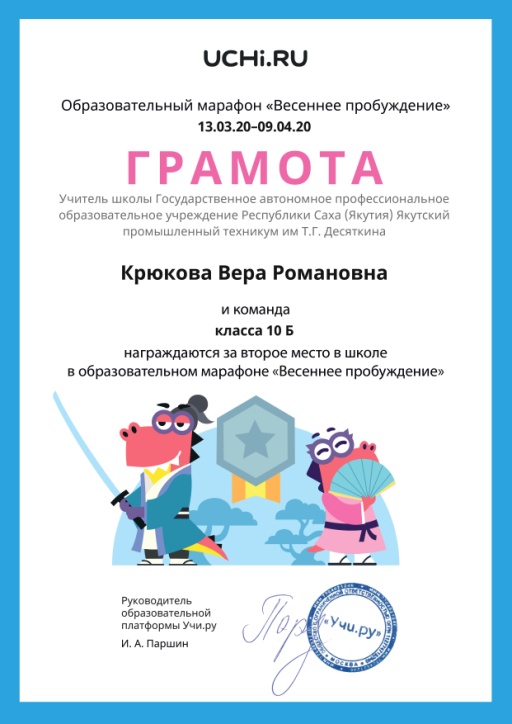 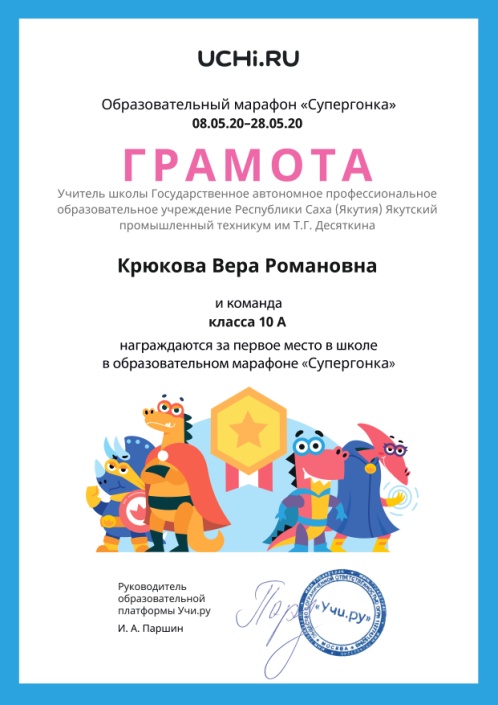 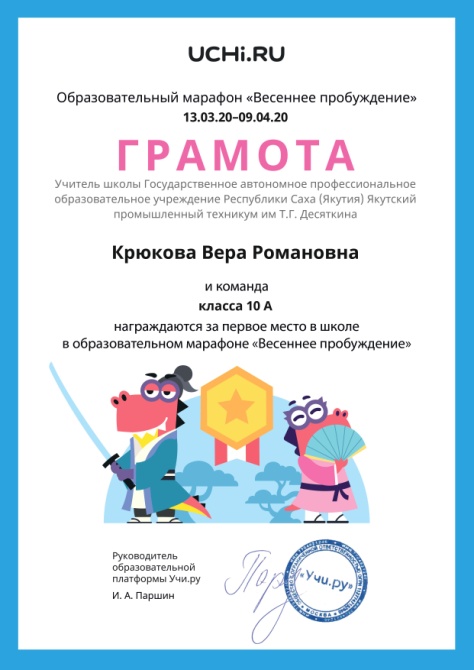 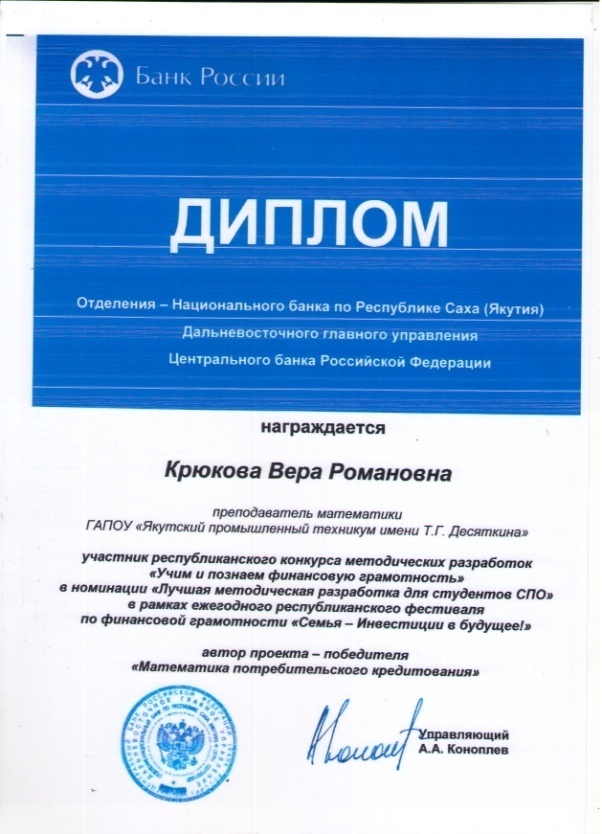 2022г. 
1) Участие во Всероссийском сетевом конкурсе «Методические разработки в образовательном процессе» по теме «Технология фрейминга: как запомнить большой объем информации», 2 место; 
2) Участие в VI республиканском конкурсе методических разработок «Педагогические идеи» по теме "Инновационные подходы к проектированию КМО учебной дисциплины "Математика"". 
3) Участие в мероприятиях республиканского фестиваля по финансовой грамотности «Семья – инвестиции в будущее» с проектом «Математика потребительского кредитования» конкурса методических разработок «Учим и познаем финансовую грамотность» республиканского фестиваля по финансовой грамотности «Семья – инвестиции в будущее», Диплом победителя; 
2023г. 
Участие во Всероссийском конкурсе профессионального мастерства педагогов в номинации «Лучшая методическая разработка для студентов СПО» по теме "Математика потребительского кредитования".
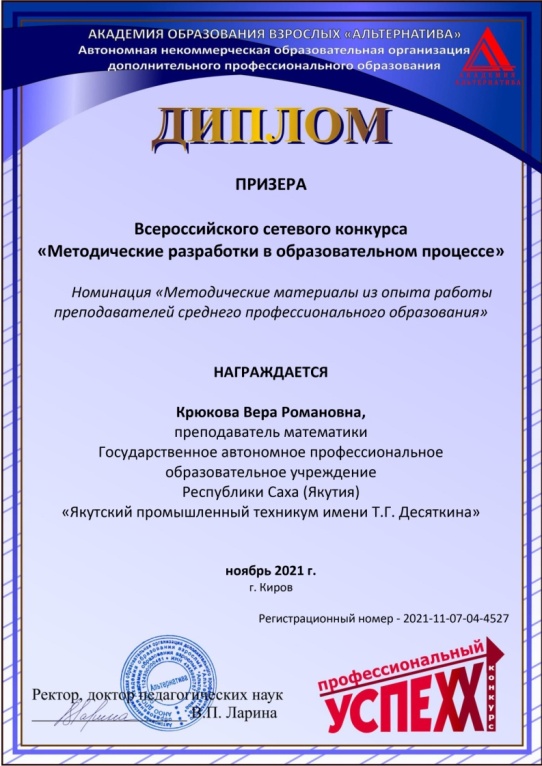 Публикаци: 
1) в сборнике методических разработок VI республиканского конкурса методических разработок «Педагогические идеи» по теме «Технология фрейминга: как запомнить большой объем информации». 
2) В сборнике Всероссийского научного форума «Digital edu. цифровые компетенции в образовании» с международным участием по теме «Цифровые сервисы и программы для создания учебных материалов по математике».
3) В сборнике II Всероссийского конкурса «Великая Победа» по теме "Математика в военном деле".


 Преподаватель является наставником молодого педагога Алферова Алексея Владимировича, преподавателя информатики. Разработаны план и программа наставнической работы. Ведется системная работа по наставничеству.
8. Результаты участия и продуктивность методической деятельности преподавателя:
8.1. Преподаватель участвует в экспертных комиссиях, предметных комиссиях, в составе жюри конкурсов, в работе творческих групп, руководит предметно-цикловой комиссией (ПЦК), методическим объединением на уровне образовательной организации:
На уровне техникума преподаватель участвует в экспертных комиссиях, предметных комиссиях, в составе жюри конкурсов, в работе творческих групп: 
- конкурсов профессионального мастерства в рамках декад предметно-цикловых комиссий техникума; 
- в работе творческих групп по разработке ОПОП по профессиям; 
- участие в разработке Стратегии развития техникума с проектом «Создание учебного полигона для подготовки специалистов по уникальным профессиональным компетенциям»;
 - ежегодно организовывает и проводит Декаду общеобразовательных дисциплин; 
- ежегодно организовывает и проводит олимпиаду по математике; - разработала и провела квест-игру «SVARхиМат», 25.2022г. 
- в рамках декады предметно-цикловой комиссии организовала научно-практическую конференцию среди студентов «Энергетика: проблемы и перспктивы»; 
- в рамках декады предметно-цикловой комиссии организовала и провела студенческую интеллектуальную квест-игру "Лабиринт памяти"; 
Член комиссии Государственной итоговой аттестации ГАПОУ РС (Я) «ЯПТ им. Т.Г.Десяткина».
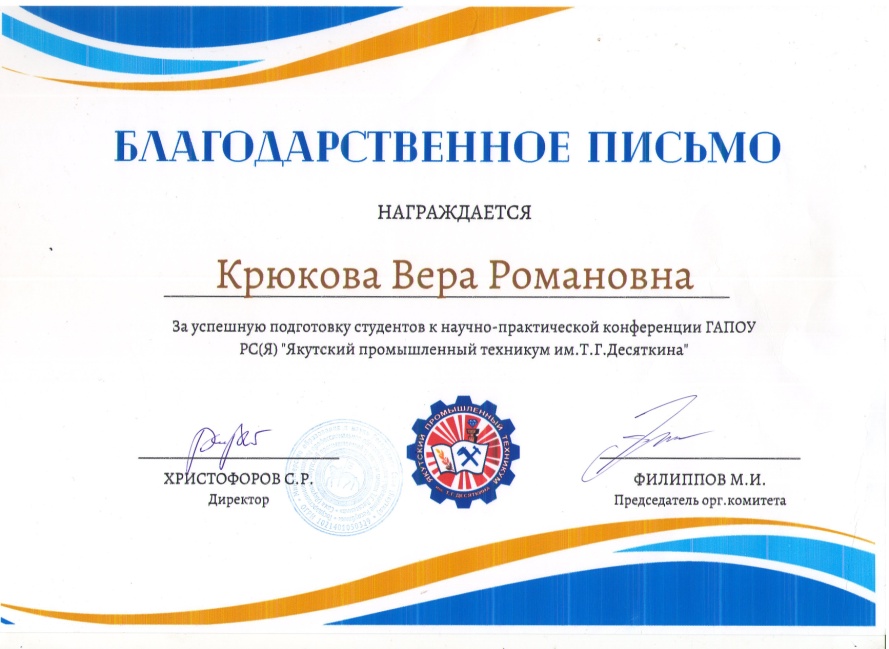 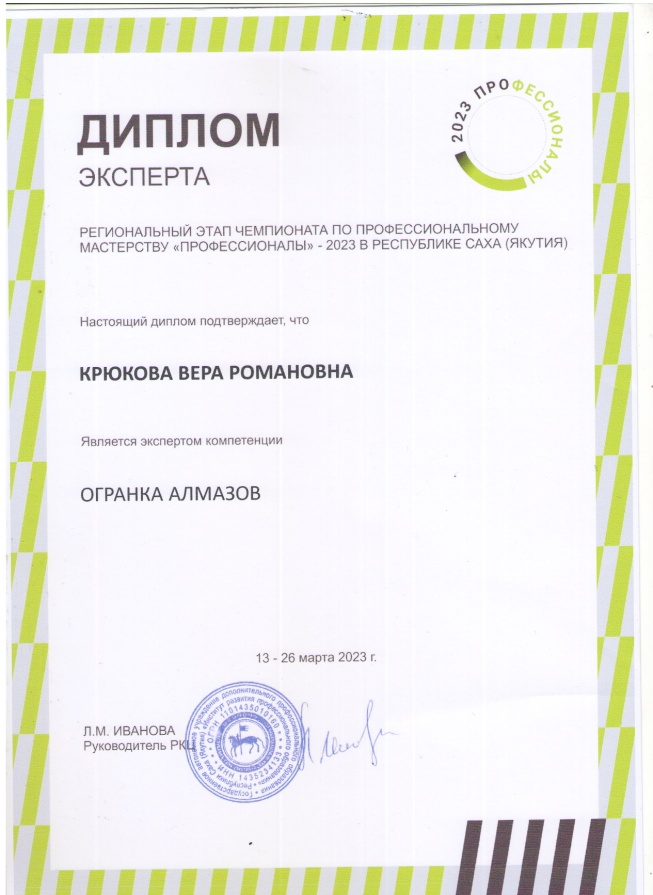 8.3. Участвует в экспертных комиссиях, предметных комиссиях, в составе жюри конкурсов, в работе творческих групп, руководит методическими объединениями, принимает участие в организации и проведении мероприятий на республиканском, всероссийском уровнях:
 Соорганизатор IX Республиканского Интеллектуального Марафона по естественно-математическим дисциплинам среди обучающихся образовательных организаций СПО РС(Я), 2019г; 
 Организатор республиканской очной олимпиады по математике среди студентов ОО СПО, 2020г.;
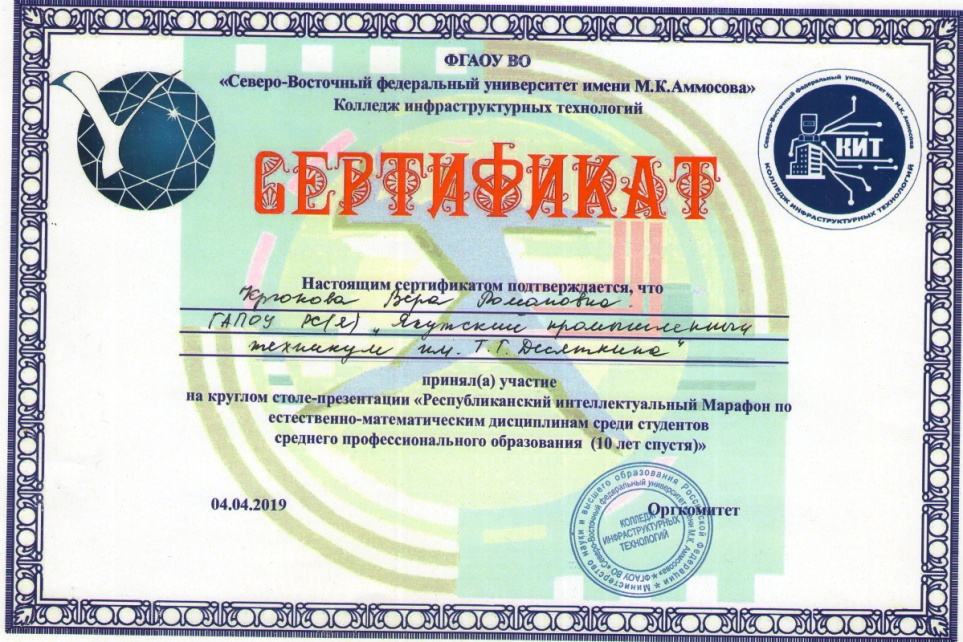 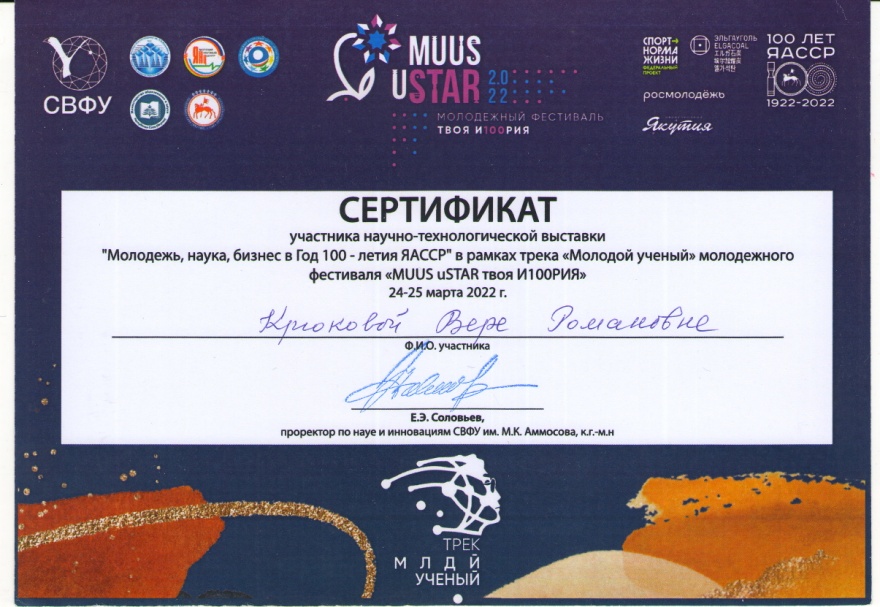 Участие в Межрегиональном проекте «PROопережение» с проектом «Разработка онлайн-курсов», 2021г.; 
 Участие в ежегодном Республиканском Математическом диктанте, проводимом ИРОиПК РС(Я).
 Организатор ежегодного онлайн-диктанта «Большой этнографический диктант» 
 Организатор ежегодного онлайн-диктанта «Большой географический диктант»
Эксперт Регионального этапа Всероссийского чемпионата по профессиональному мастерству «Профессионалы-2023» по компетенции «Огранка алмазов», 13-26 марта 2023г.
 Преподаватель работает в составе творческой группы по разработке ФГОС и  ПОП СПО по профессии 29.01.28 Огранщик алмазов в бриллианты».
9.  Результаты личного участия преподавателя в конкурсах (выставках) профессионального мастерства
9.3. Преподаватель является призером и победителем конкурса профессионального мастерства на республиканском, всероссийском уровнях:
2021г. 
1) Участие в Программе оценки активности учителей России, использующих цифровые образовательные технологии для организации учебного процесса «Активный учитель» на образовательной платформе uchi.ru, 1 место; 
2) Участие в Межрегиональном проекте «PROопережение» (проект включен в 10 лучших проектов); проект "Проектирование онлайн-курса". 
3) Участие во Всероссийской Программе «Современный педагог», грамота за личный вклад в развитие цифрового образования в своем регионе.
 4) Всероссийский сетевой конкурс «Методические разработки в образовательном процессе», заняла 2 место с проектом «Использование технологии фрейминга на уроках математики»;
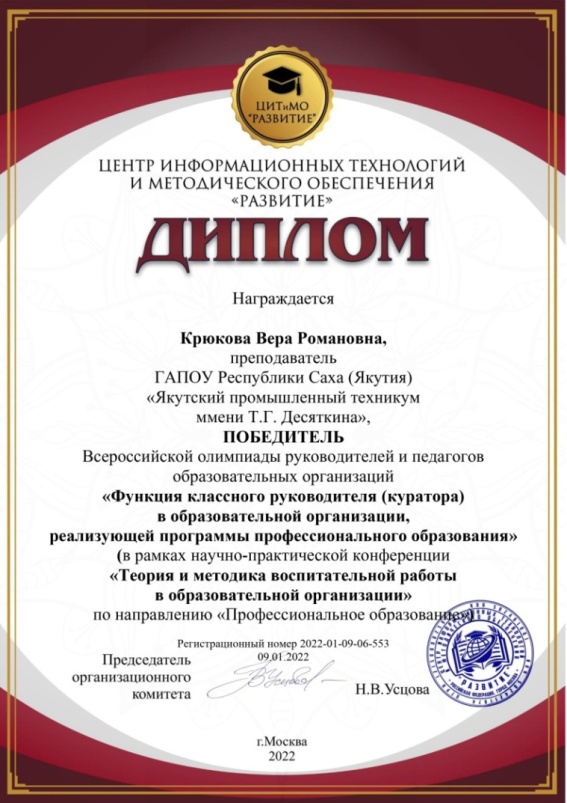 5) VI республиканский конкурс методических разработок «Педагогические идеи» по теме "Инновационные подходы к проектированию КМО учебной дисциплины "Математика"". 
2022г. 
1) Всероссийская олимпиада «Функция куратора в ОО, реализующей программы профобразования», Диплом победителя; 
2) Республиканский фестиваль по финансовой грамотности «Семья – инвестиции в будущее» с проектом «Математика потребительского кредитования» конкурса методических разработок «Учим и познаем финансовую грамотность», Диплом победителя. 
2023г. 
Всероссийский конкурс профессионального мастерства педагогов в номинации «Лучшая методическая разработка для студентов СПО» с проектом «Математика потребительского кредитования».
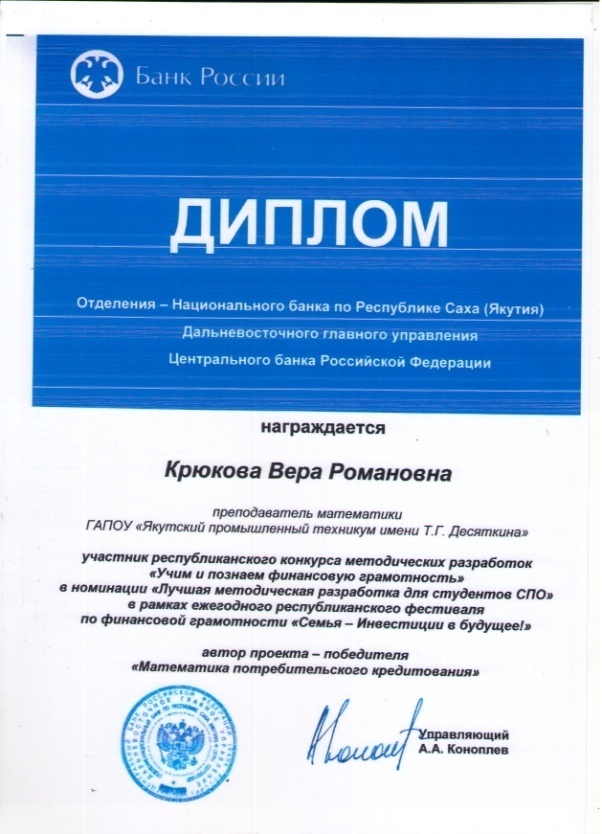 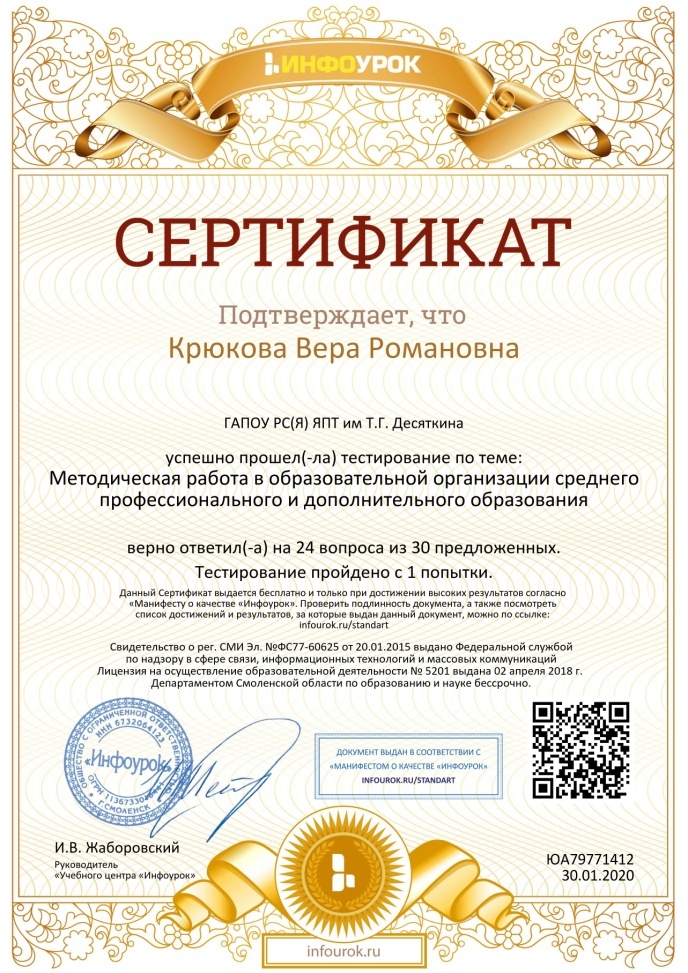 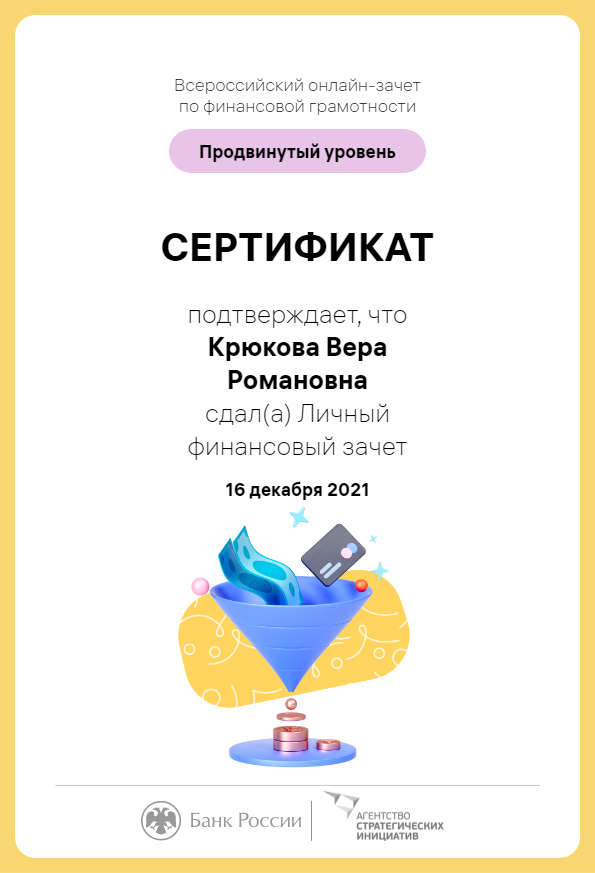 10. Результаты проведенных преподавателем  конференций, выставок, иных конкурсов и аналогичных мероприятий (в области преподаваемого учебного предмета)
10.3. Победители, проведенных преподавателем конференций, выставок, иных конкурсов и аналогичных мероприятий (в области преподаваемого учебного предмета) заняли призовые места  на всероссийском уровне и  приняли участие на международном уровне: 
2019-2020 учебный год 
XX Международная олимпиада по математике: 
1. Капитонов Роман, 2 место, студент гр. СГО-22; 
2. Косыгин Илья, 2 место, студент гр. ЭМ-29. 
3. Шмалев Максим, 2 место, студент гр. ЭМ-29 
4. Афонин Владислав, 2 место, студент гр.СГО-22 
2020-21 учебный год 
Международный конкурс по математике «Мега-Талант» , Парфенов Алексей, 1 место
2021-22 учебный год 

Международная олимпиада по математике (углубленный уровень), Тимофеев Леонид, студент гр. Т-30 занял 3 место
 IX международный конкурс «Старт» по математике: 
1. Парфенов Николай занял 1 место; 
2. Азаров Владимир занял 3 место; 

2022-2023 учебный год 

Республиканская метапредметная олимпиада «Олимпиум»: 
1) Лоднева Дарья, 1 место;
 2) Тимофеев Евгений, 1 место; 
3) Карамзин Александр, 2 место.
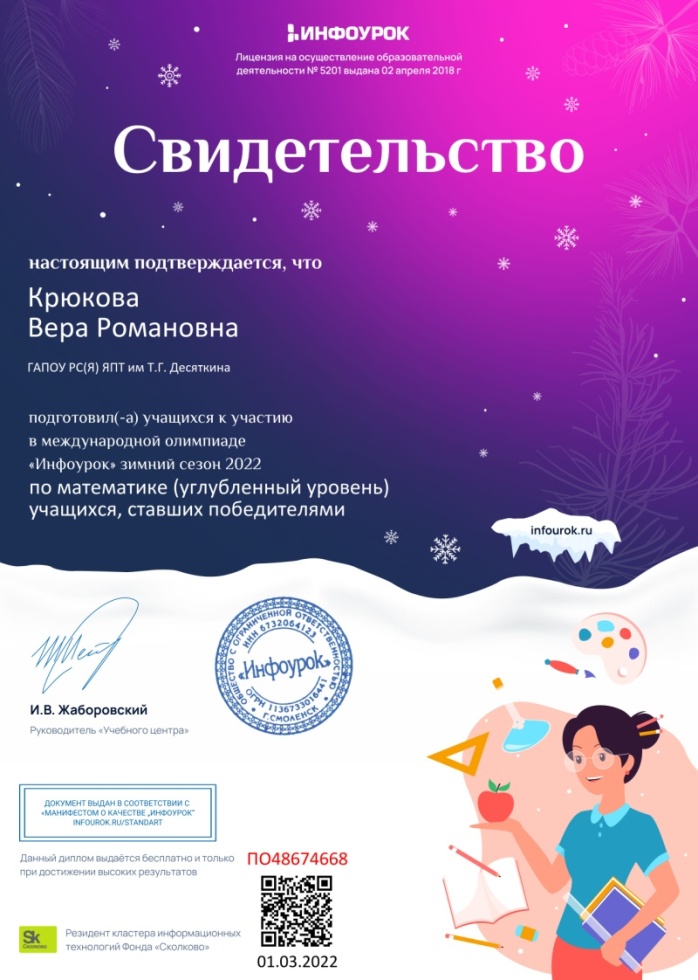 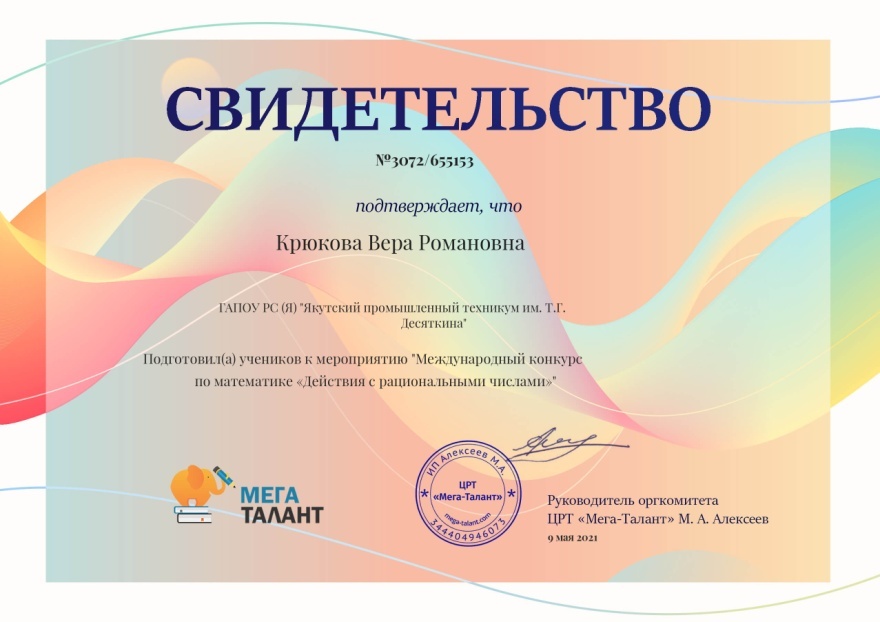 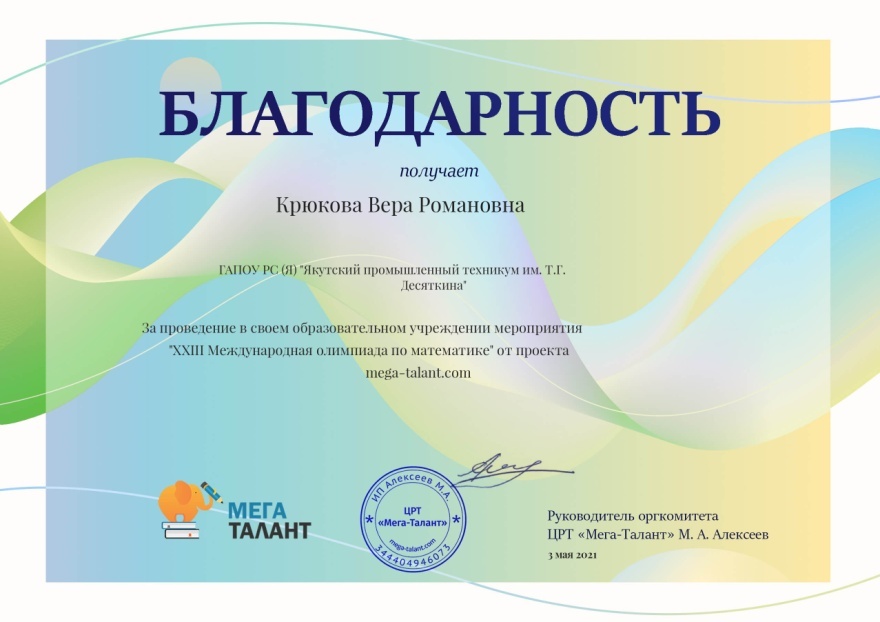 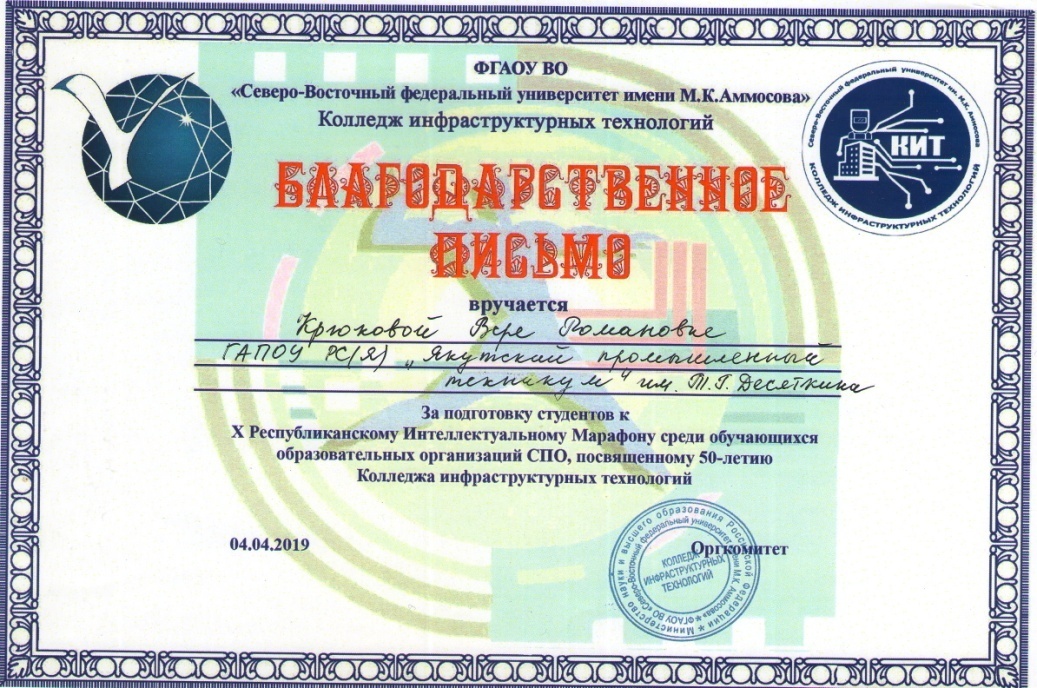 Конференции, конкурсы: 
2019-2020 учебный год 
I Республиканский молодежный форум «IT – Арктика 2021», Капитонов Роман занял 1 место с проектом "Мой дом Арктика" в направлении «3D, 2D графики, компьютерная анимация»;
 2021-22 учебный год 
1) Республиканский форум молодых исследователей "Шаг в будущую профессию", Косимов Шахрухбек занял 1 место в секции "Энергетика, электротехника, электроника, связь" с проектом "Разработка датчиков для микроконтроллера "Умного дома"; 
2) Республиканский конкурс «Духовно-нравственные идеалы Олонхо», Аржаков Арчын занял 3 место; 
3) Всероссийская студенческая НПК «Молодежь. Наука. Творчество» в рамках всероссийского научного форума "DIGITAL.EDU/Цифровые компетенции в образовании" с международным участием, 17.02.22, Григорьев Иван занял 3 место с проектом "Фрактальная геометрия: наука и искусство" 
4) Научно-технологическая выставка молодежи "Молодежь, наука, бизнес в год 100-летия ЯАССР» молодежного фестиваля «Muus uSTAR»; 
5) IX Всероссийская научно-инновационная конференция «Открой в себе ученого», Косимов Ш. стал лауреатом заочного тура; 
6) II Всероссийский конкурс «Великая Победа», научно-практическая конференция, студент гр. СГО-23 Аржаков Арчын с проектом "Математика в военном деле" занял 2 место;
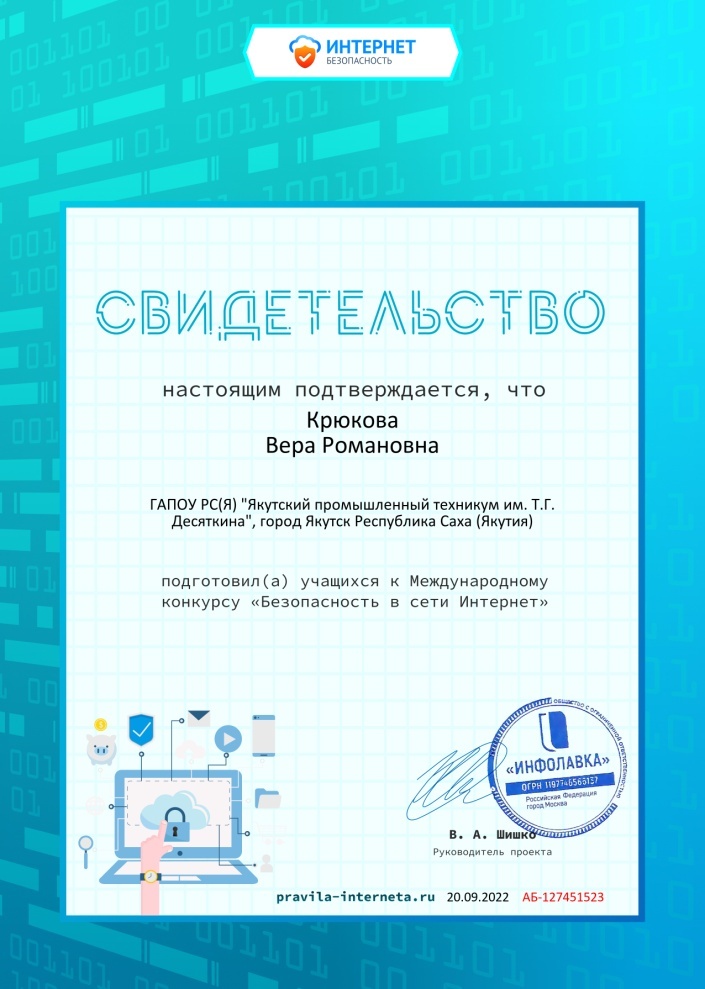 2022-2023 учебный год 
Международный дистанционный конкурс «Безопасность в сети Интернет», Маисов Симон, Спиридонов Денис, Пермяков Дмитрий, сертификат участника; 

2) VI Республиканский форум молодых исследователей «Шаг в будущую профессию», посвященный 85-летию Первого Президента РС(Я) М.Е.Николаева: 
 Попов Антон, Васильев Илья в симпозиуме "Социально-гуманитарные и экономические науки" с проектом "Синергия подструктур математического мышления в обучении математике" заняли 1 место; 
 Григорьев Ньургун в симпозиуме "Математика и информационные технологии" с проектом "Геометрический стиль ювелирных украшений" занял 2 место; 

3) Всероссийский научный Форум «DIGITAL EDU. Цифровые компетенции в образовании» с международным участием, Григорьев Ньургун с проектом "Геометрический стиль ювелирных украшений"; 

4) X Всероссийская научно-инновационная конференция «Открой в себе ученого», Попов Антон, Васильев Илья стали лауреатами заочного тура.